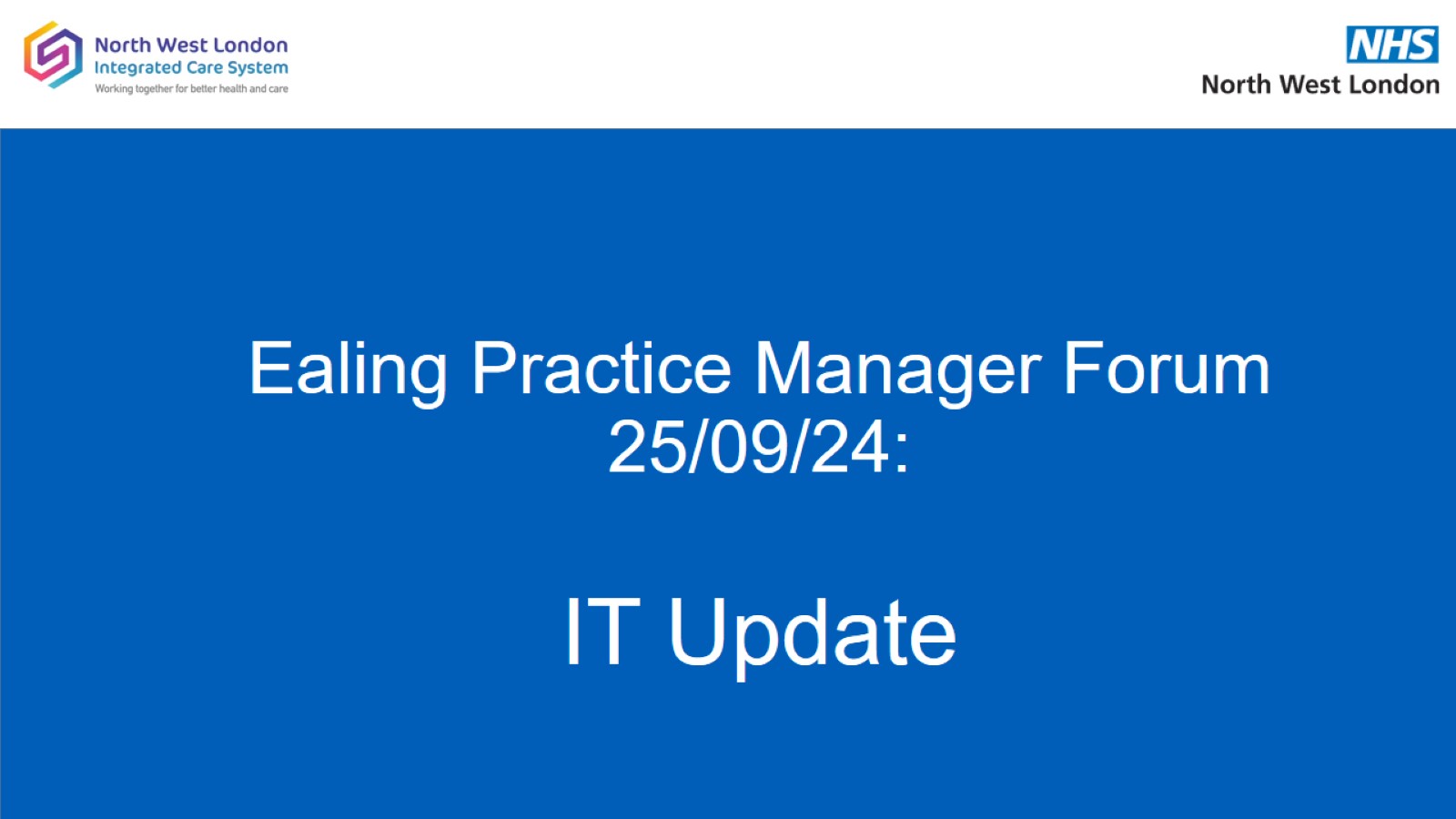 Ealing Practice Manager Forum 25/09/24:IT Update
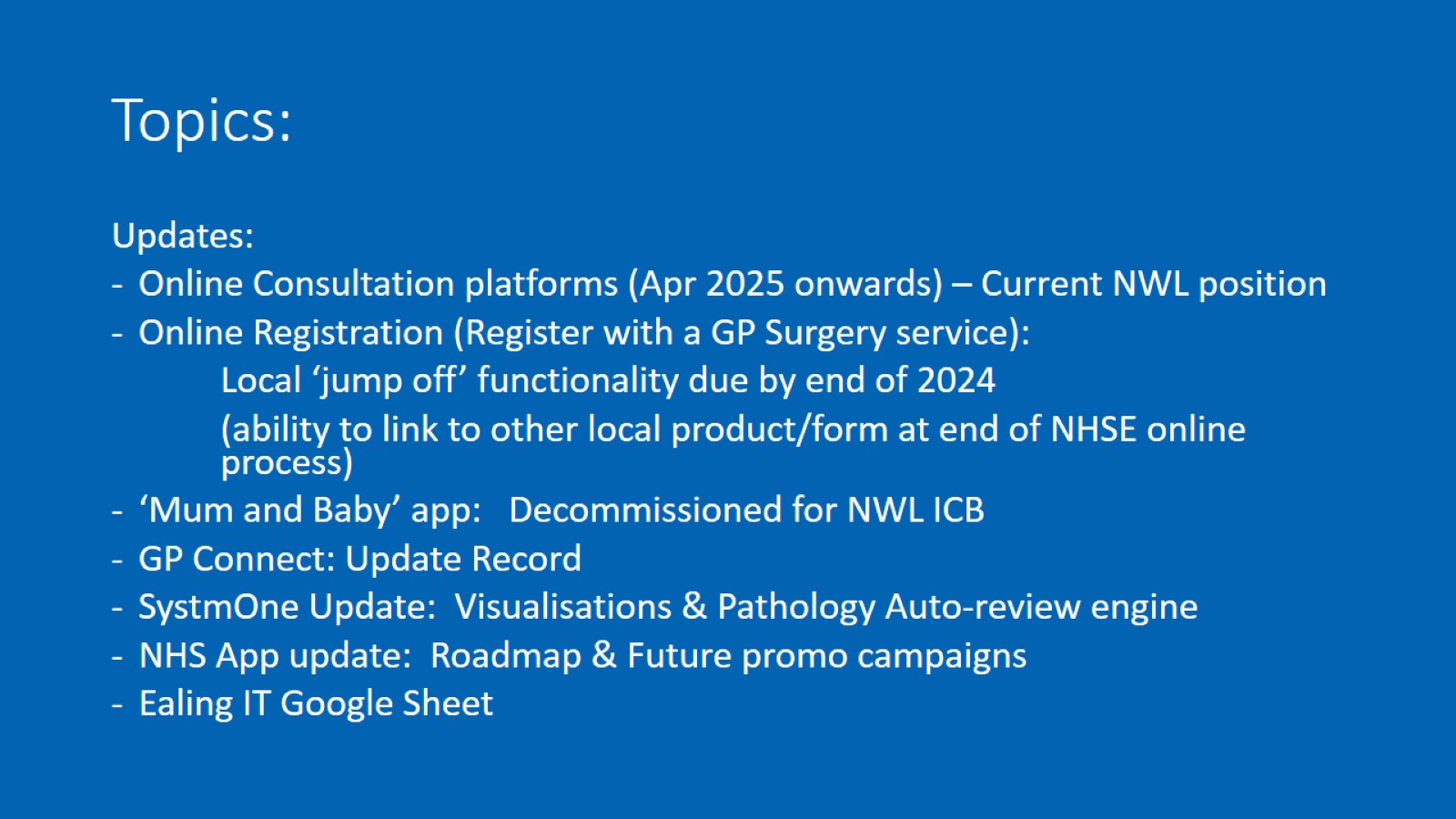 Topics:
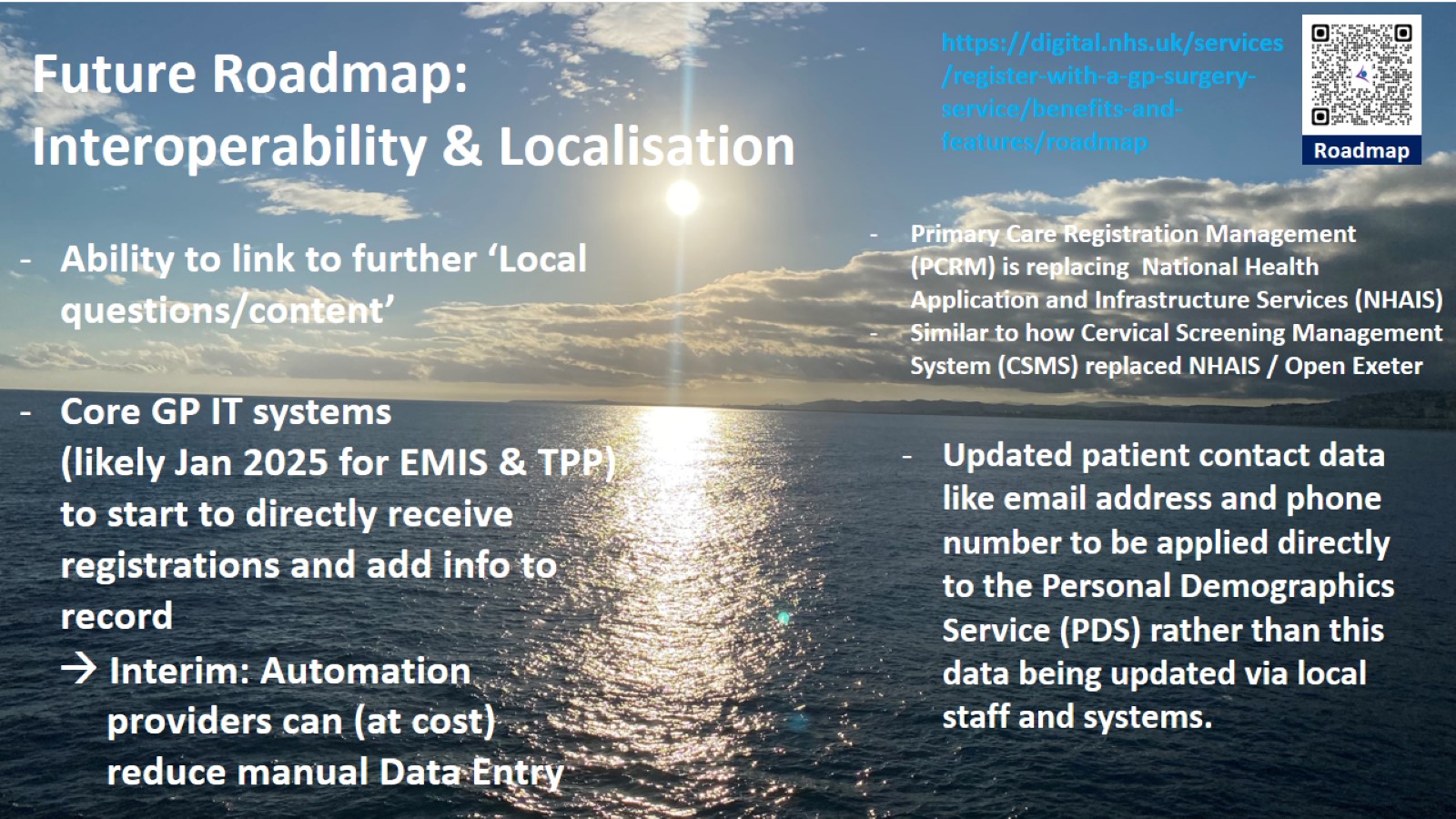 Future Roadmap: Interoperability & Localisation
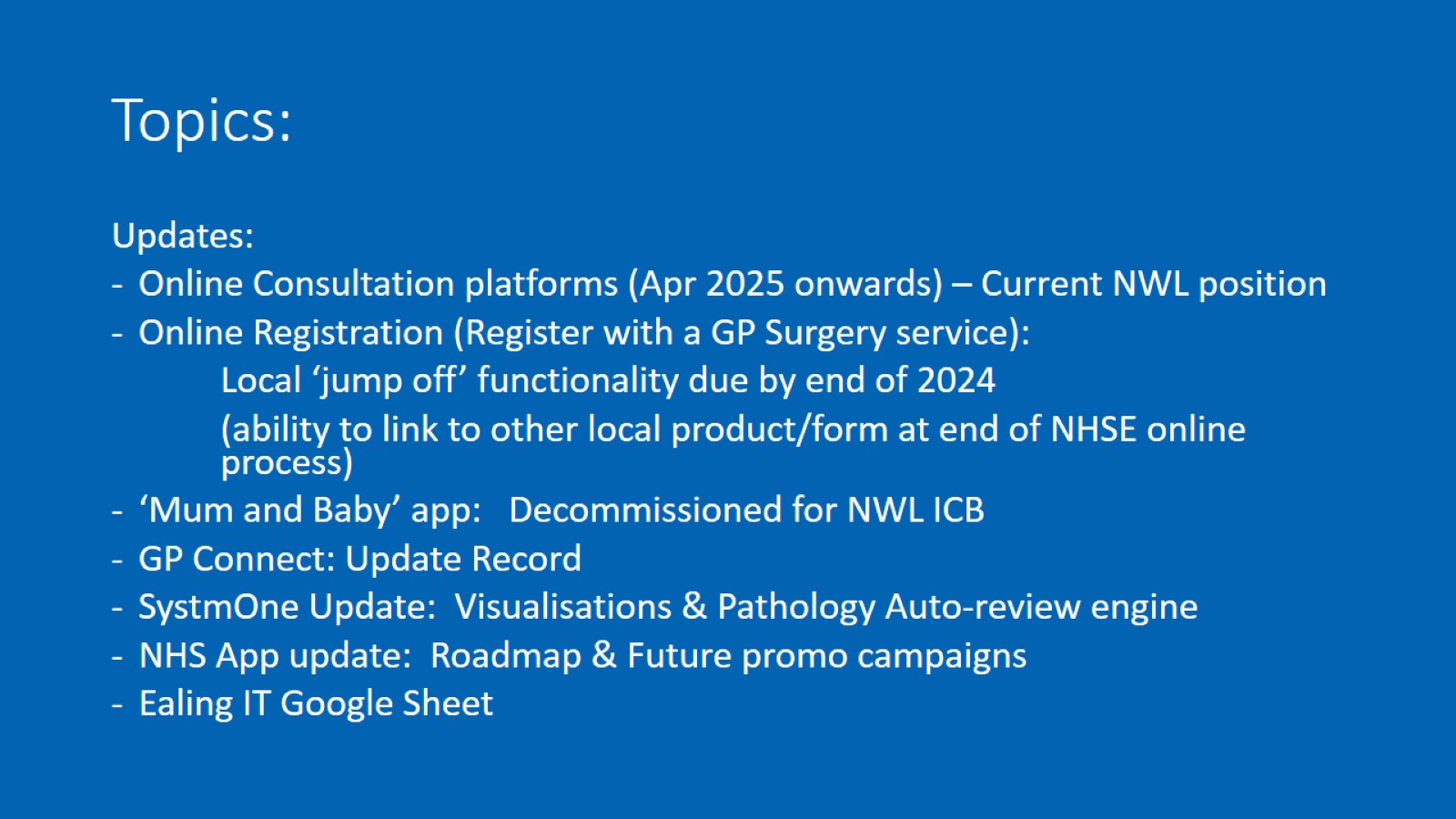 Topics:
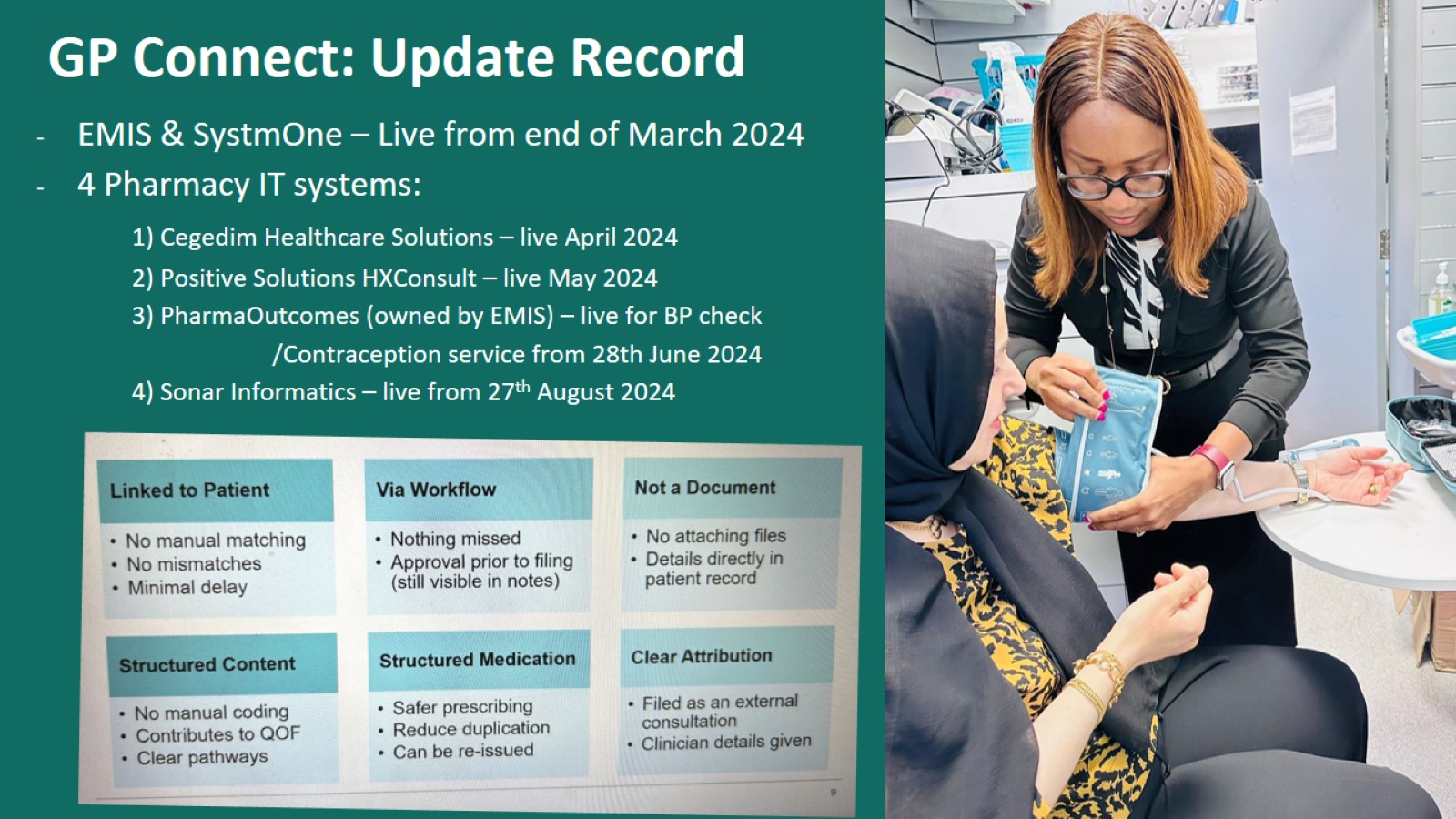 GP Connect: Update Record
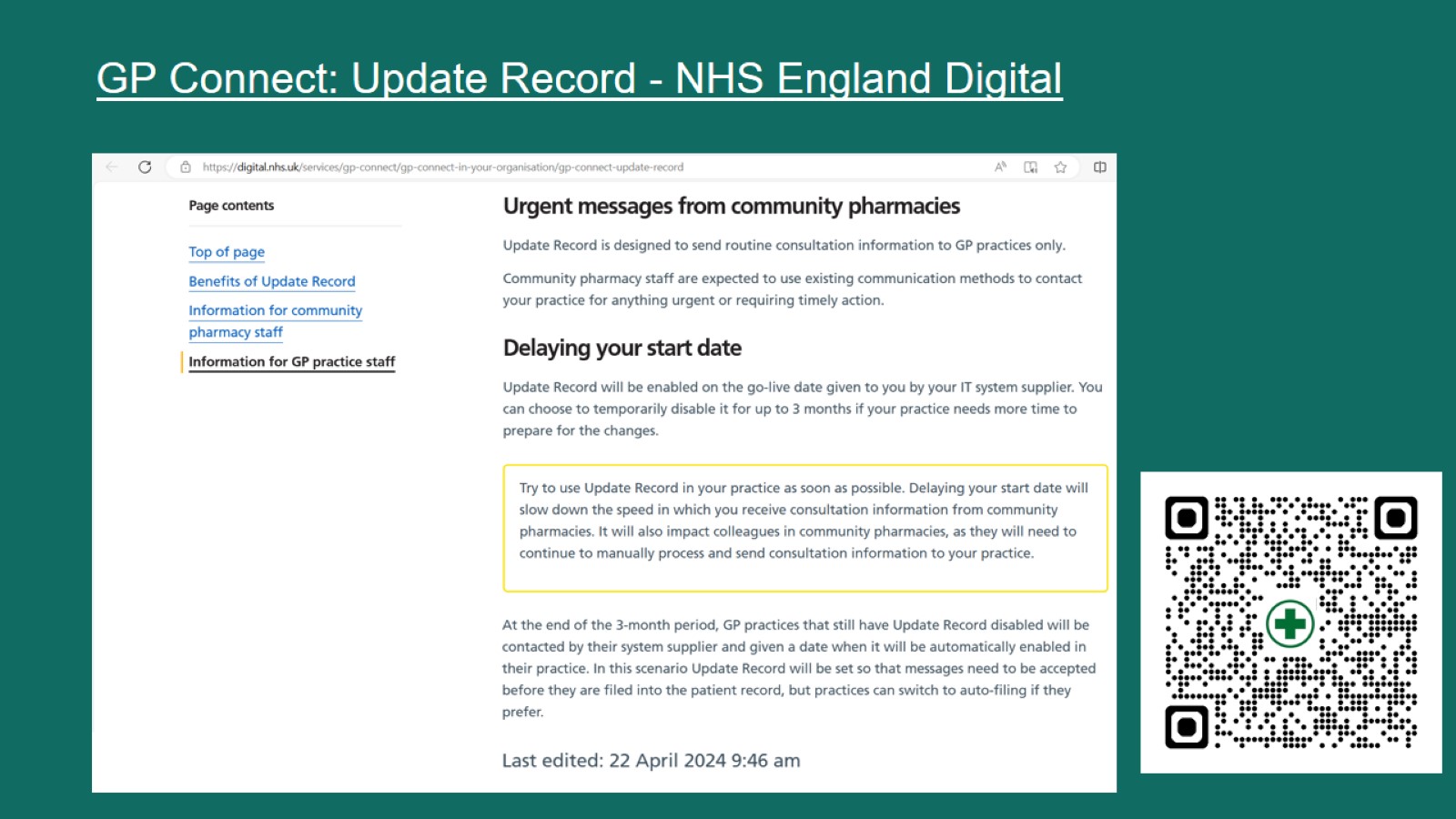 GP Connect: Update Record - NHS England Digital
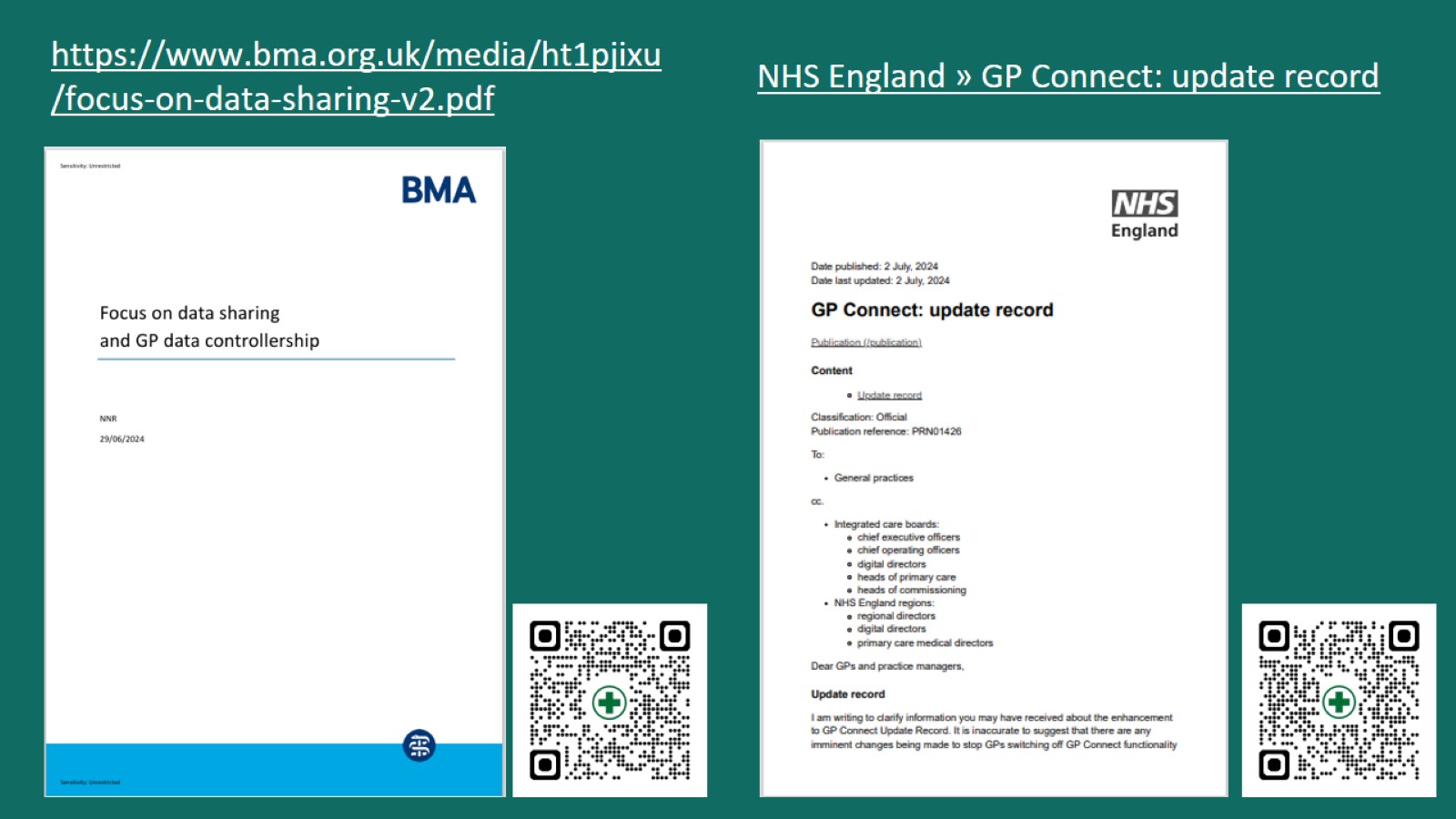 https://www.bma.org.uk/media/ht1pjixu/focus-on-data-sharing-v2.pdf
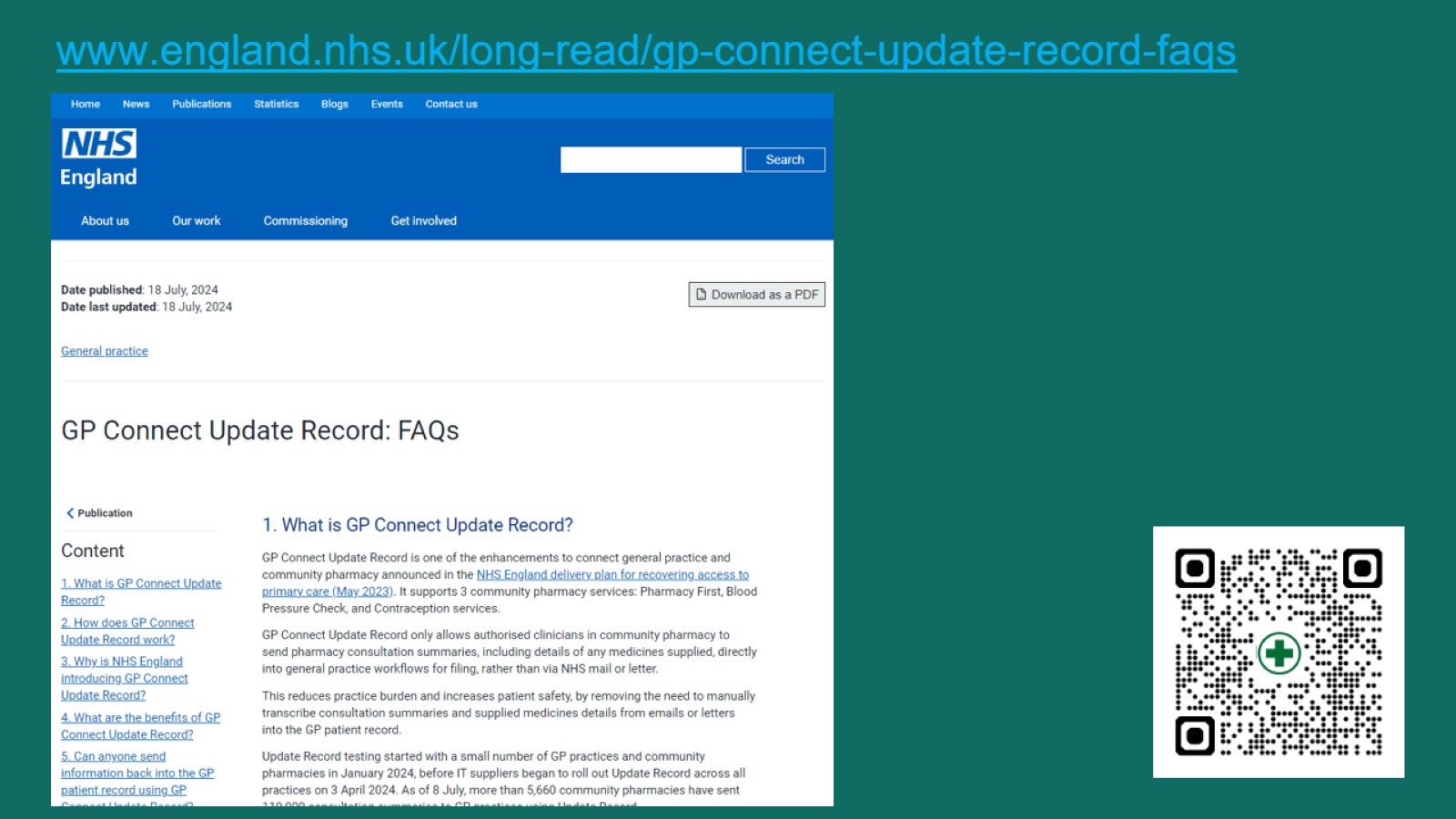 www.england.nhs.uk/long-read/gp-connect-update-record-faqs
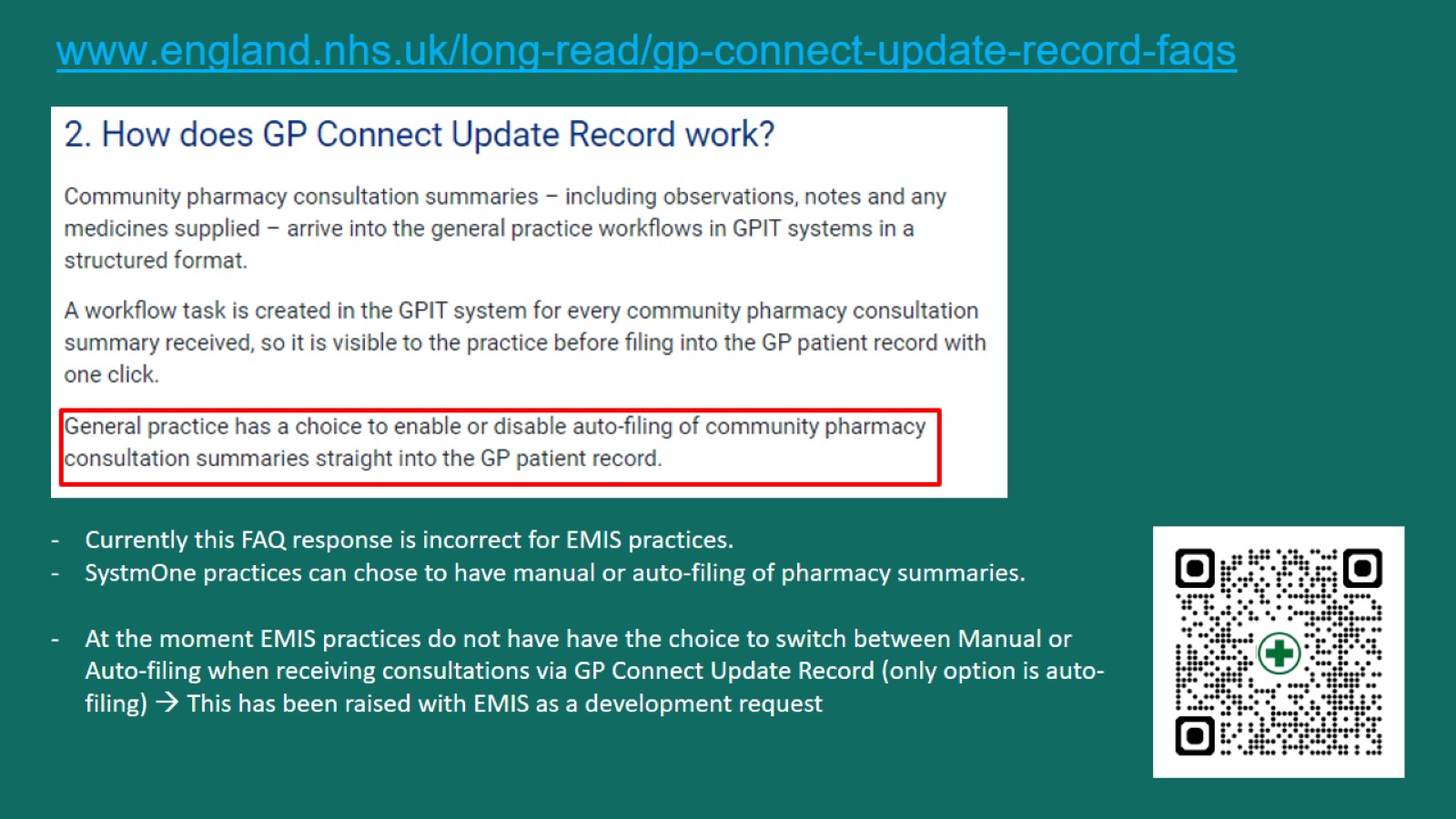 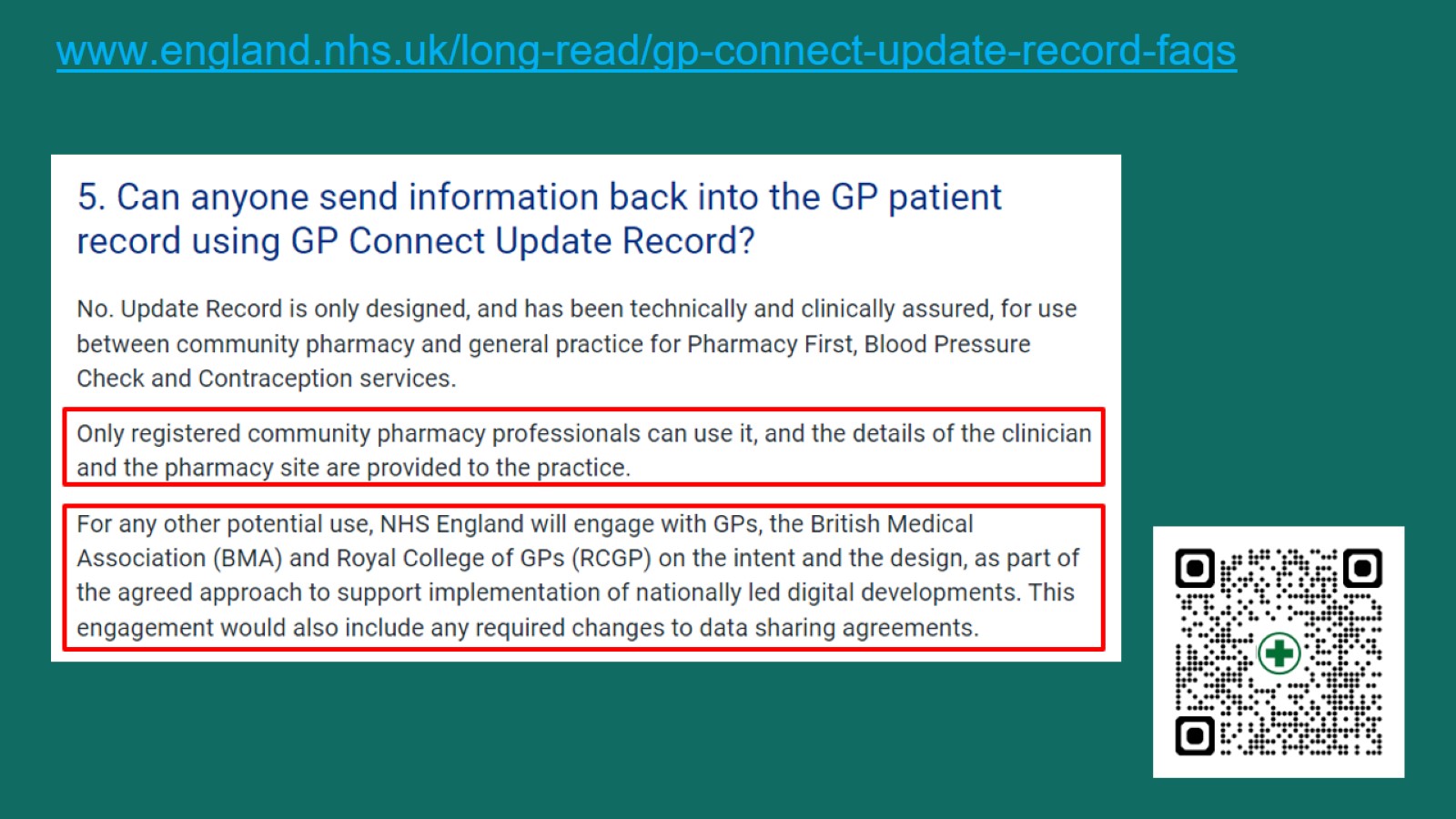 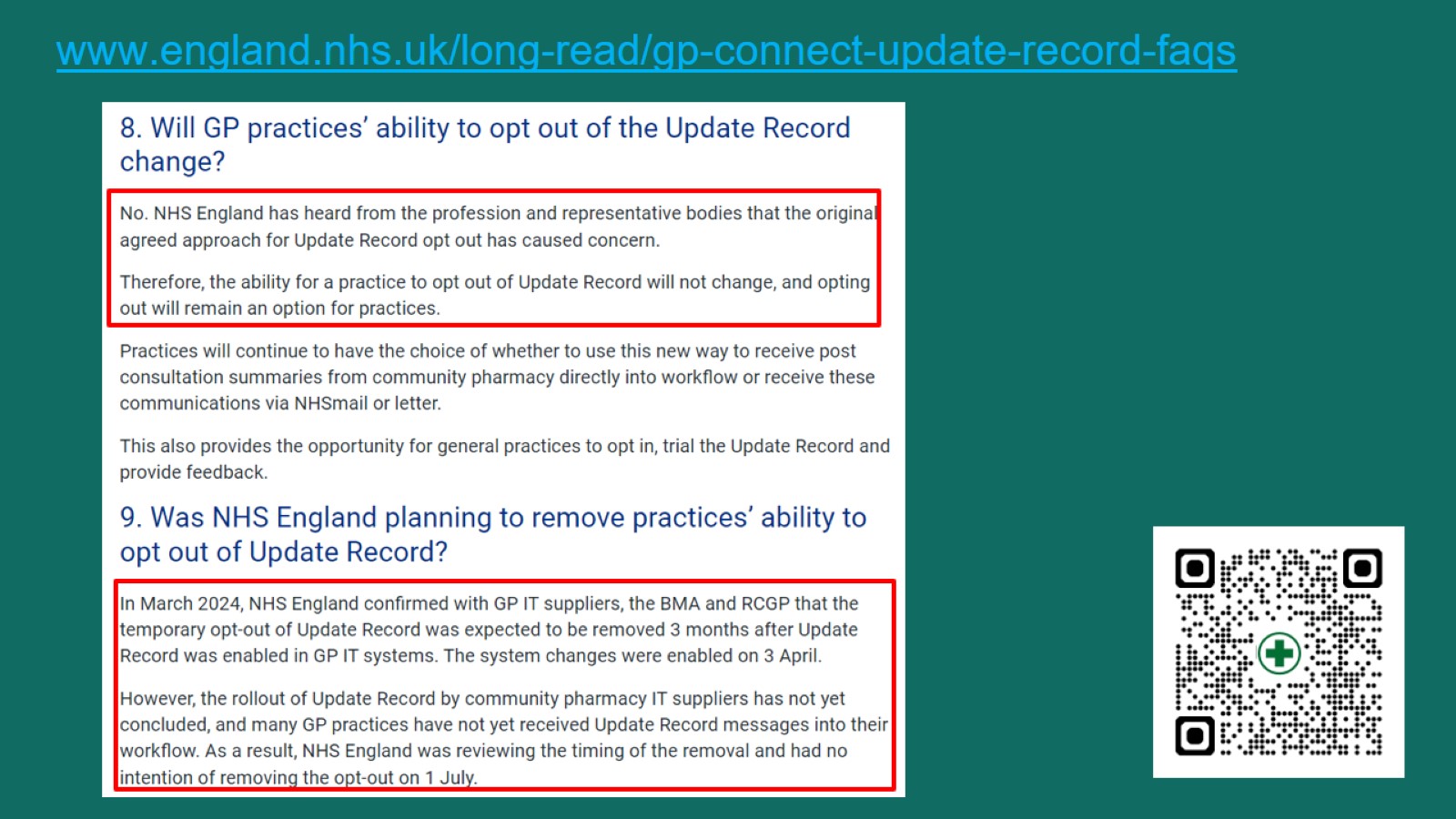 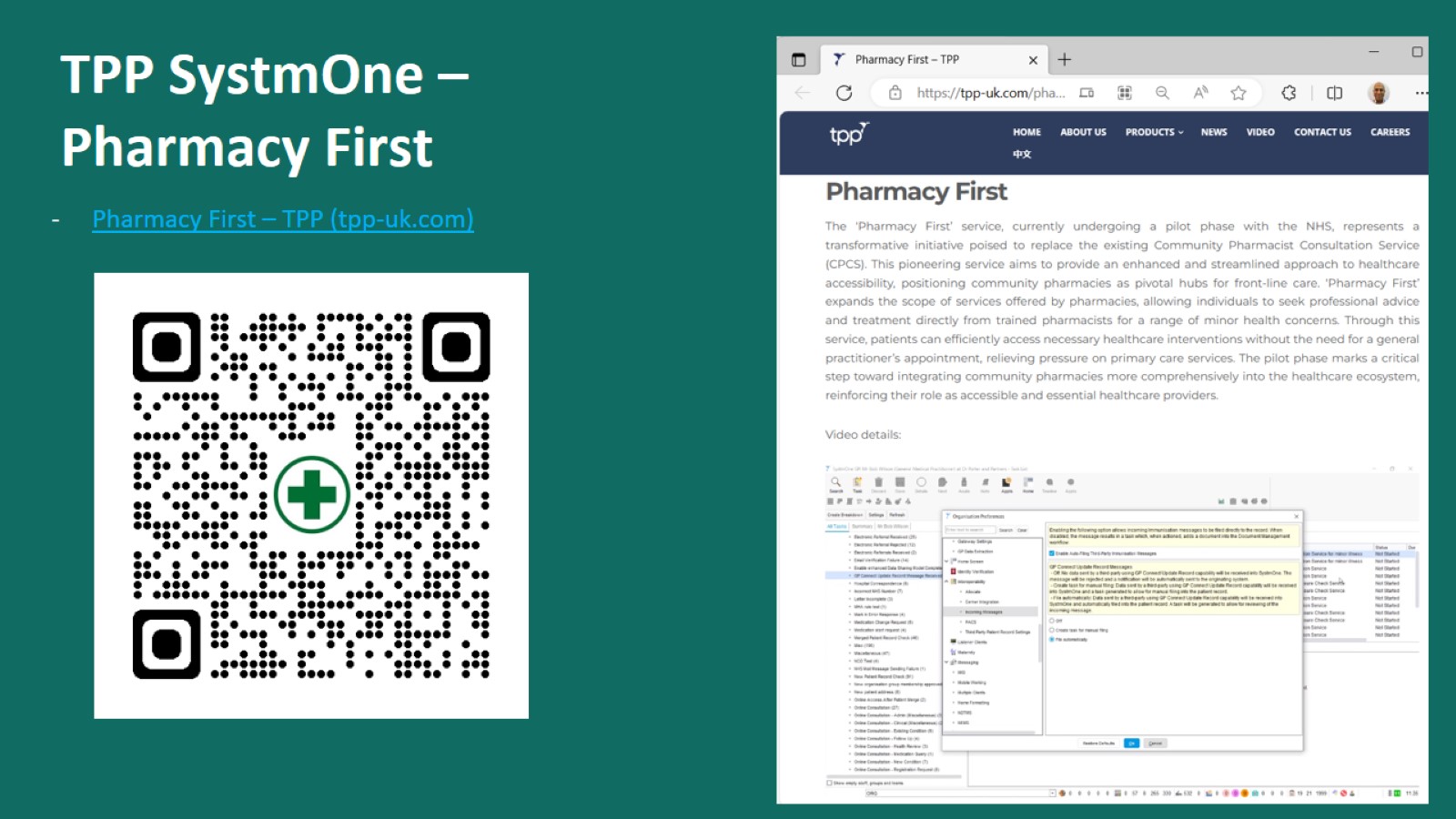 TPP SystmOne –    Pharmacy First
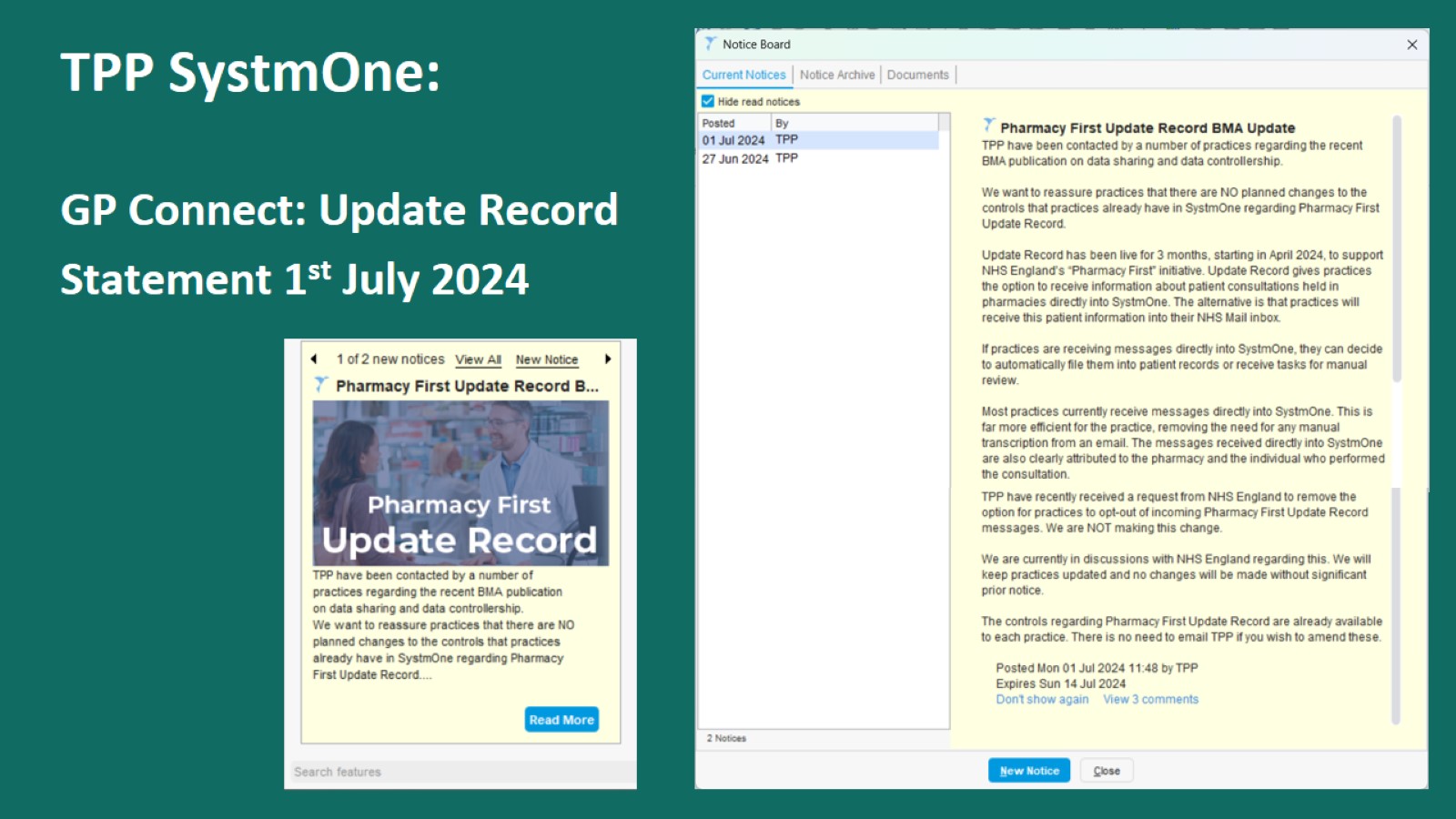 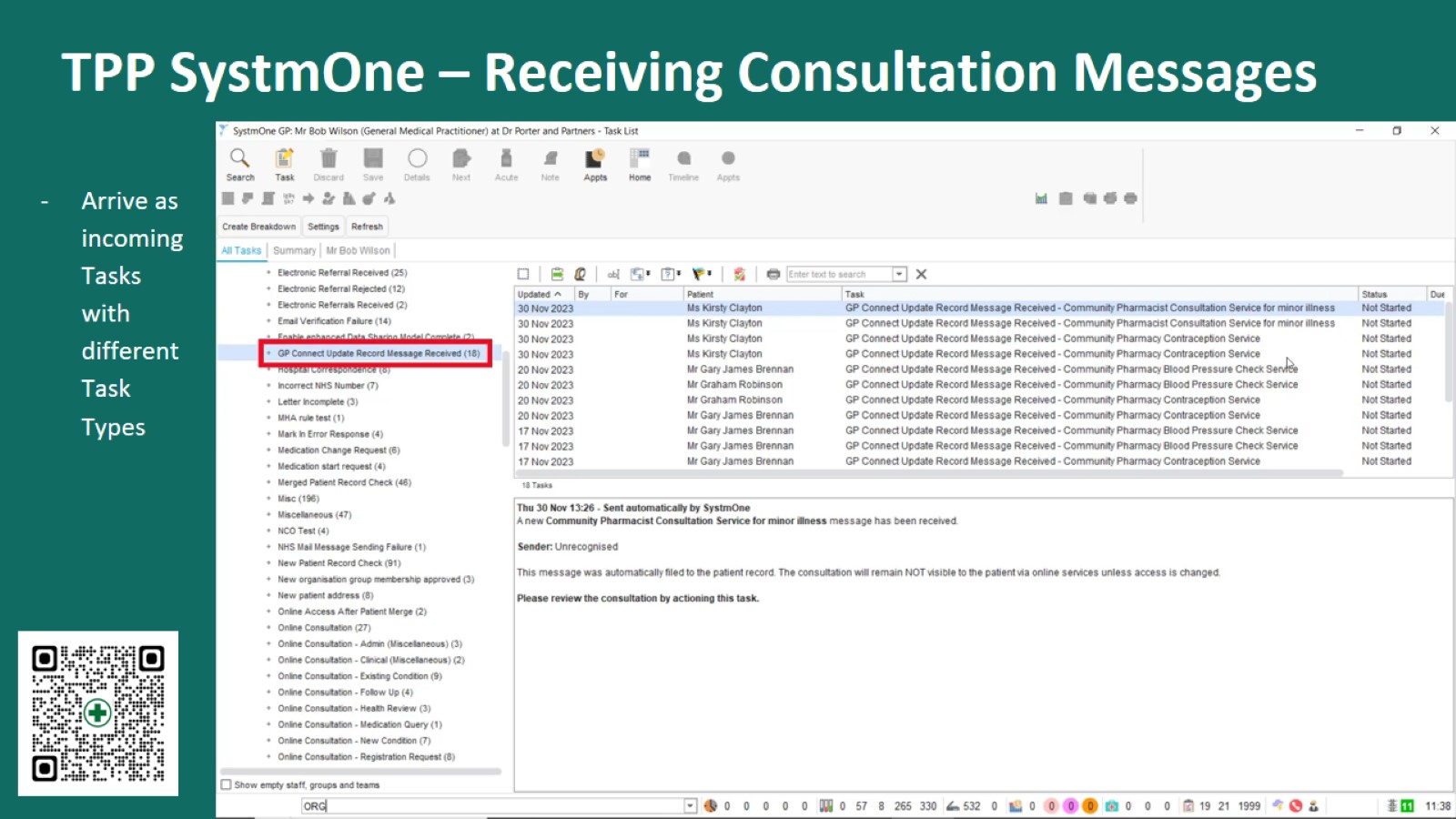 TPP SystmOne – Receiving Consultation Messages
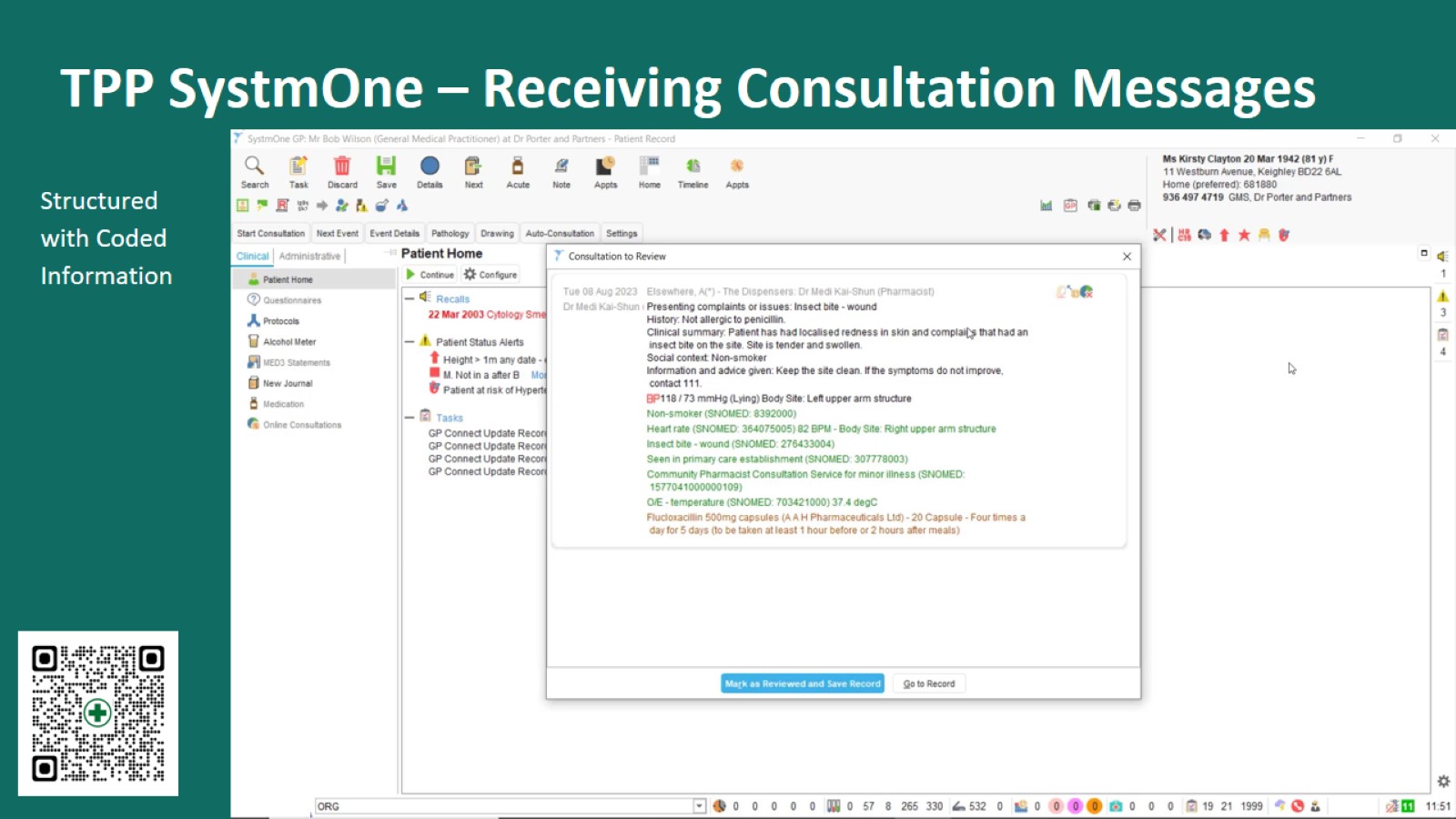 TPP SystmOne – Receiving Consultation Messages
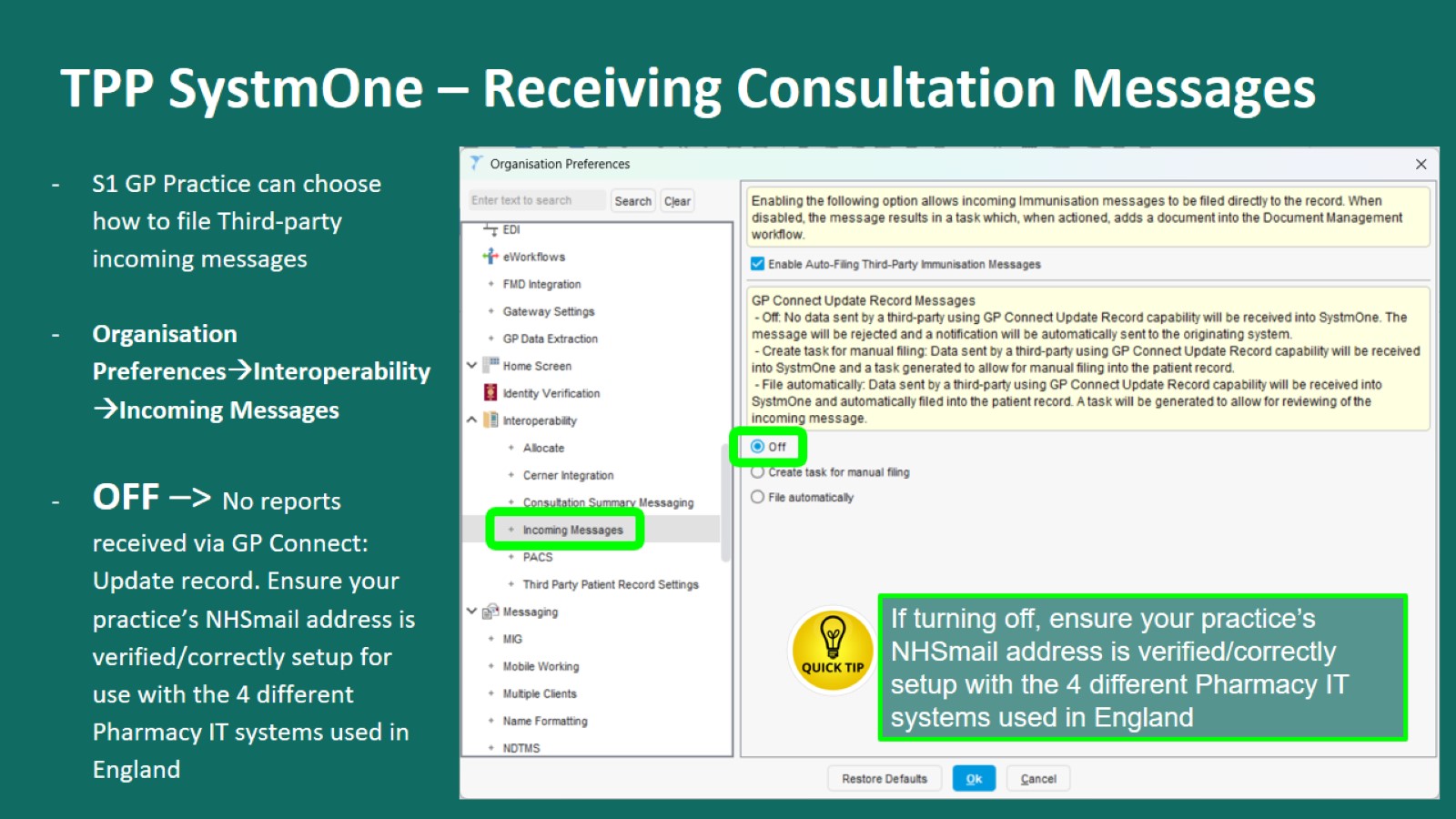 TPP SystmOne – Receiving Consultation Messages
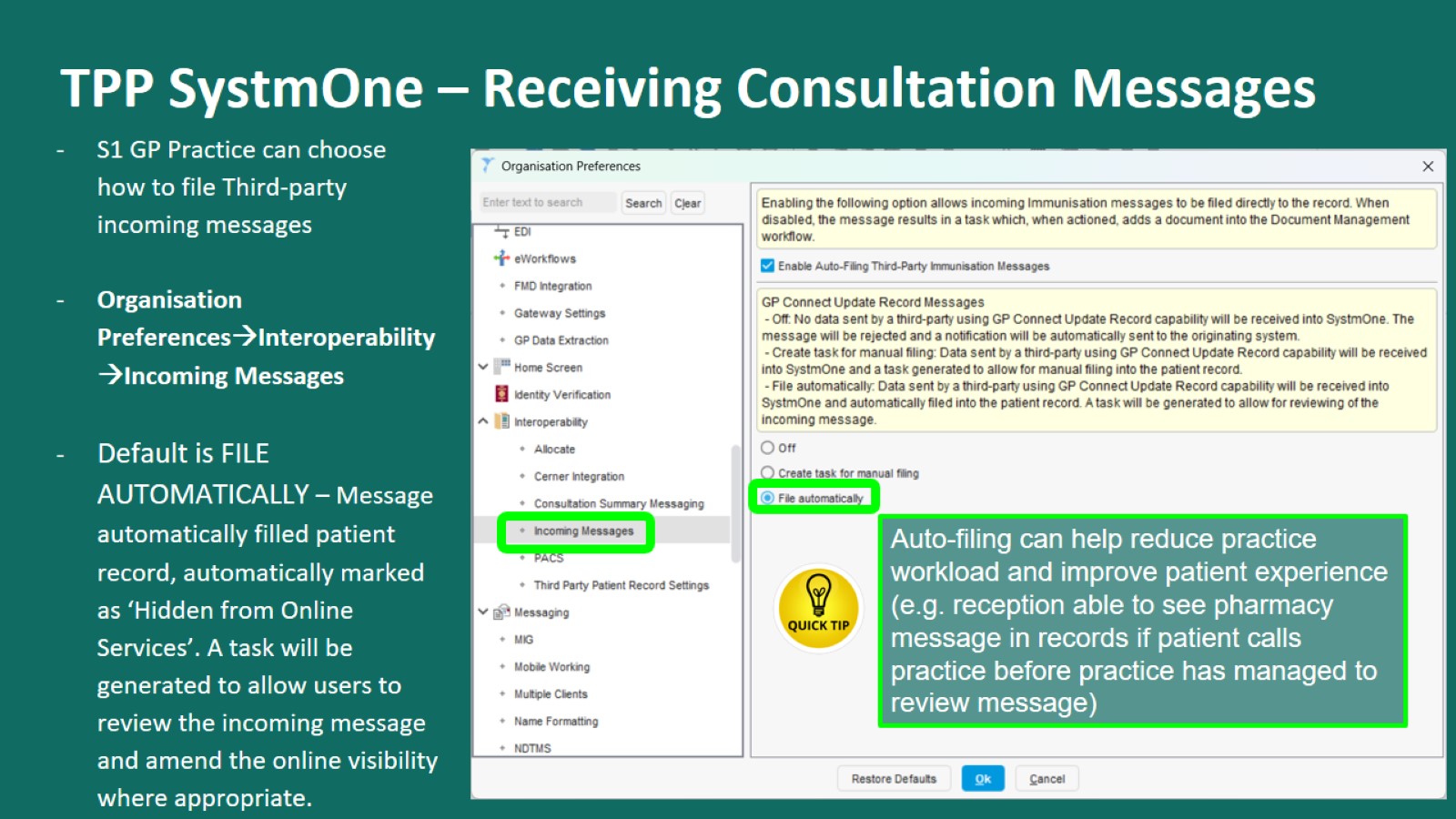 TPP SystmOne – Receiving Consultation Messages
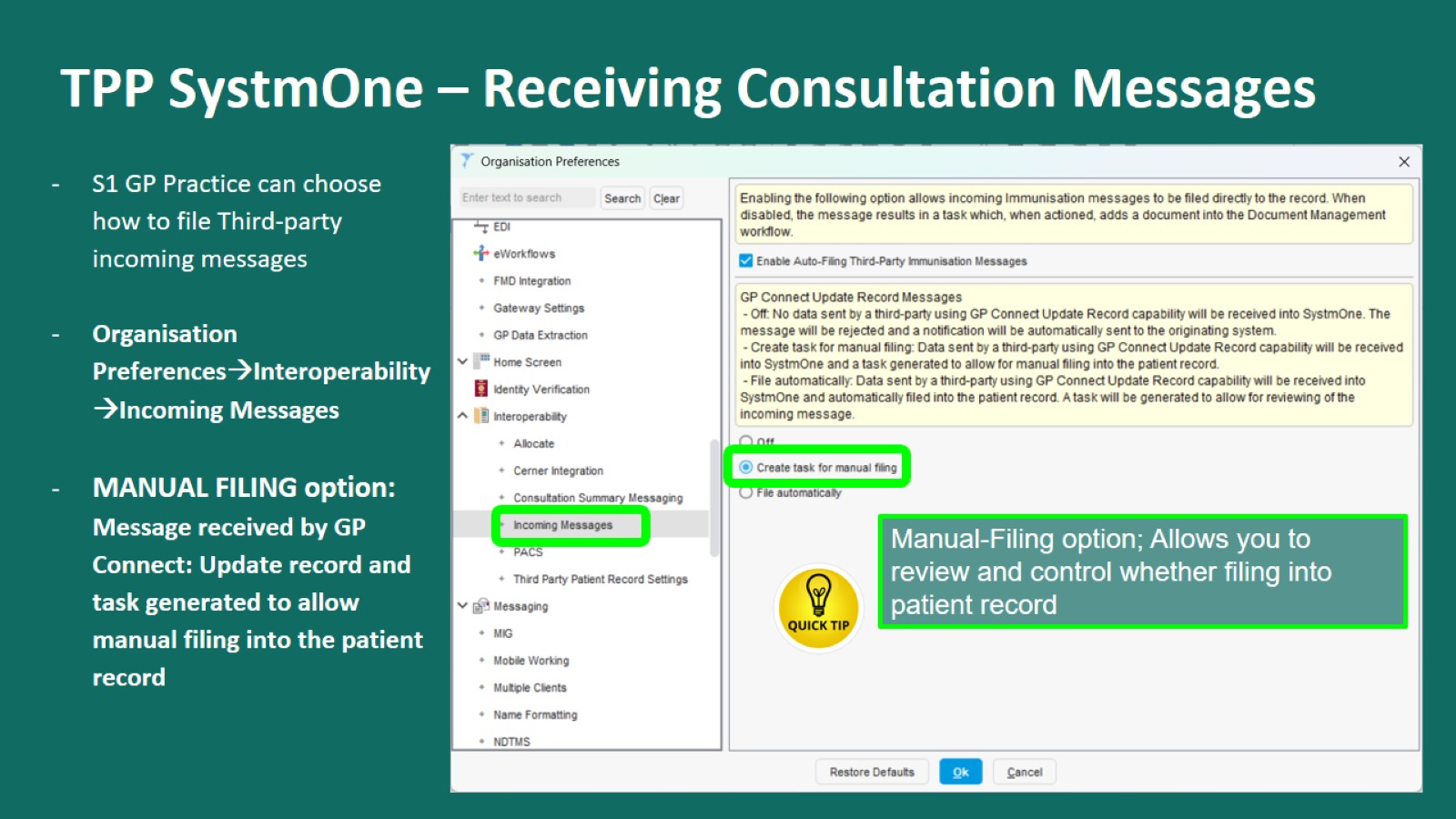 TPP SystmOne – Receiving Consultation Messages
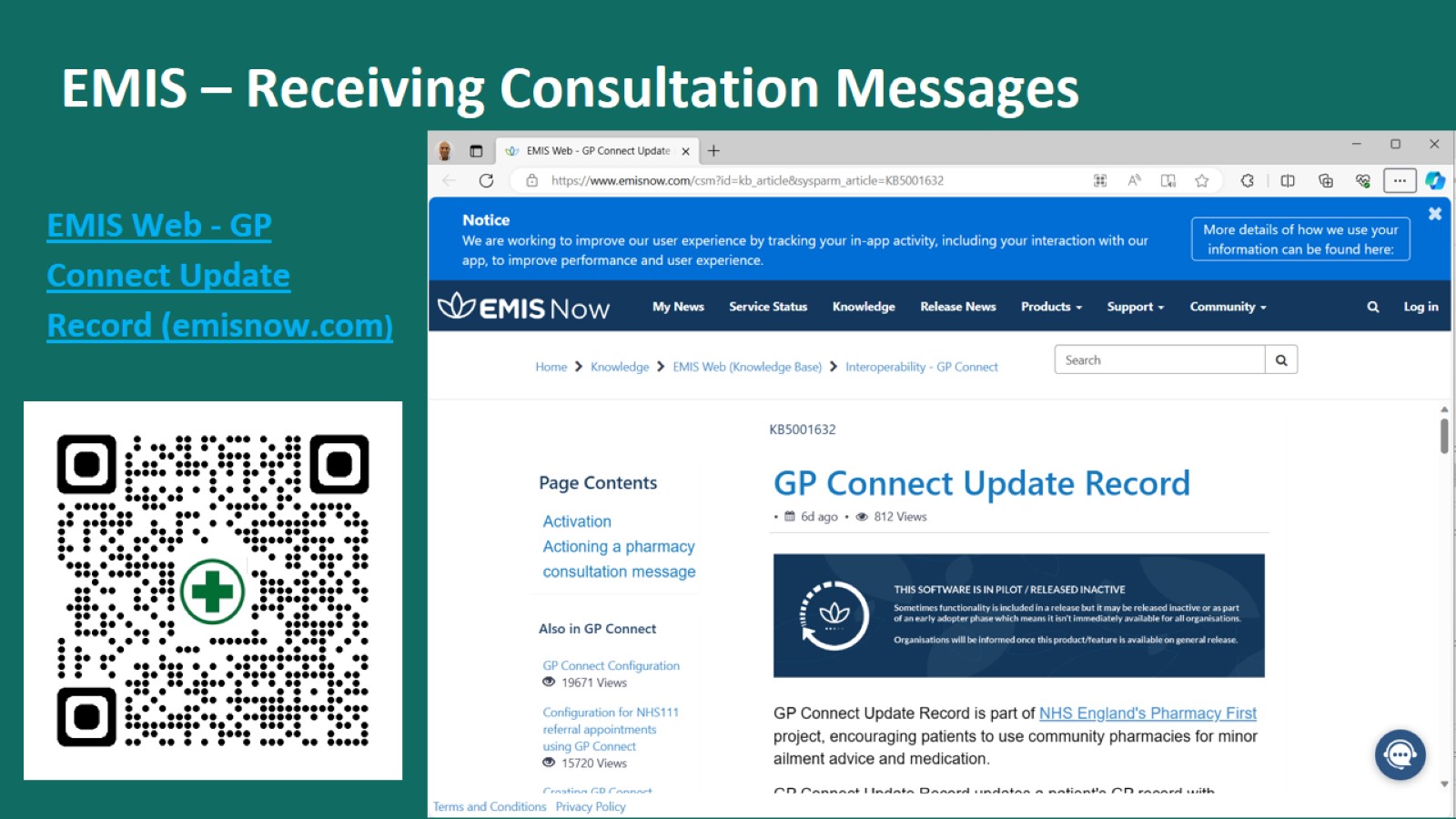 EMIS – Receiving Consultation Messages
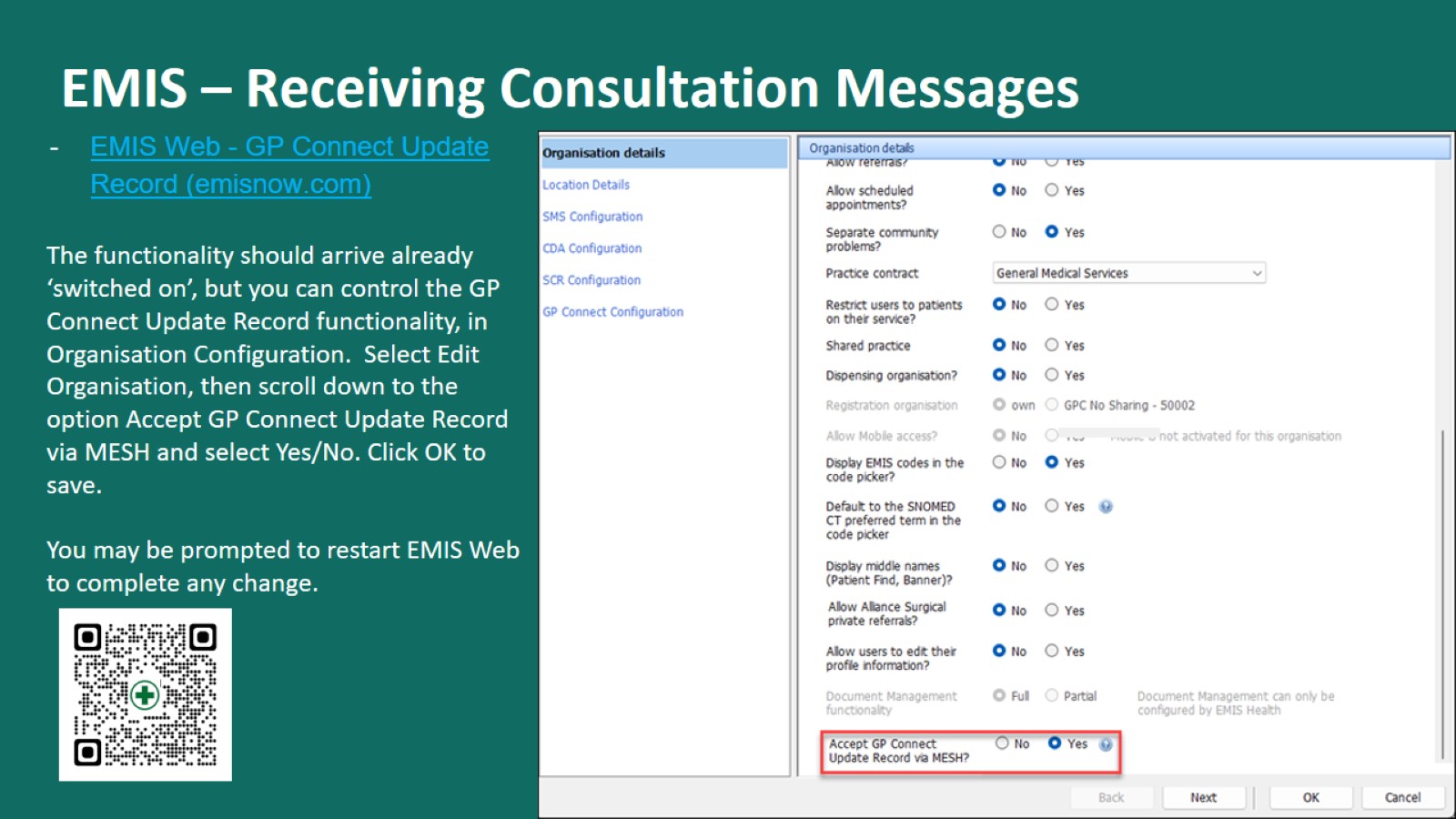 EMIS – Receiving Consultation Messages
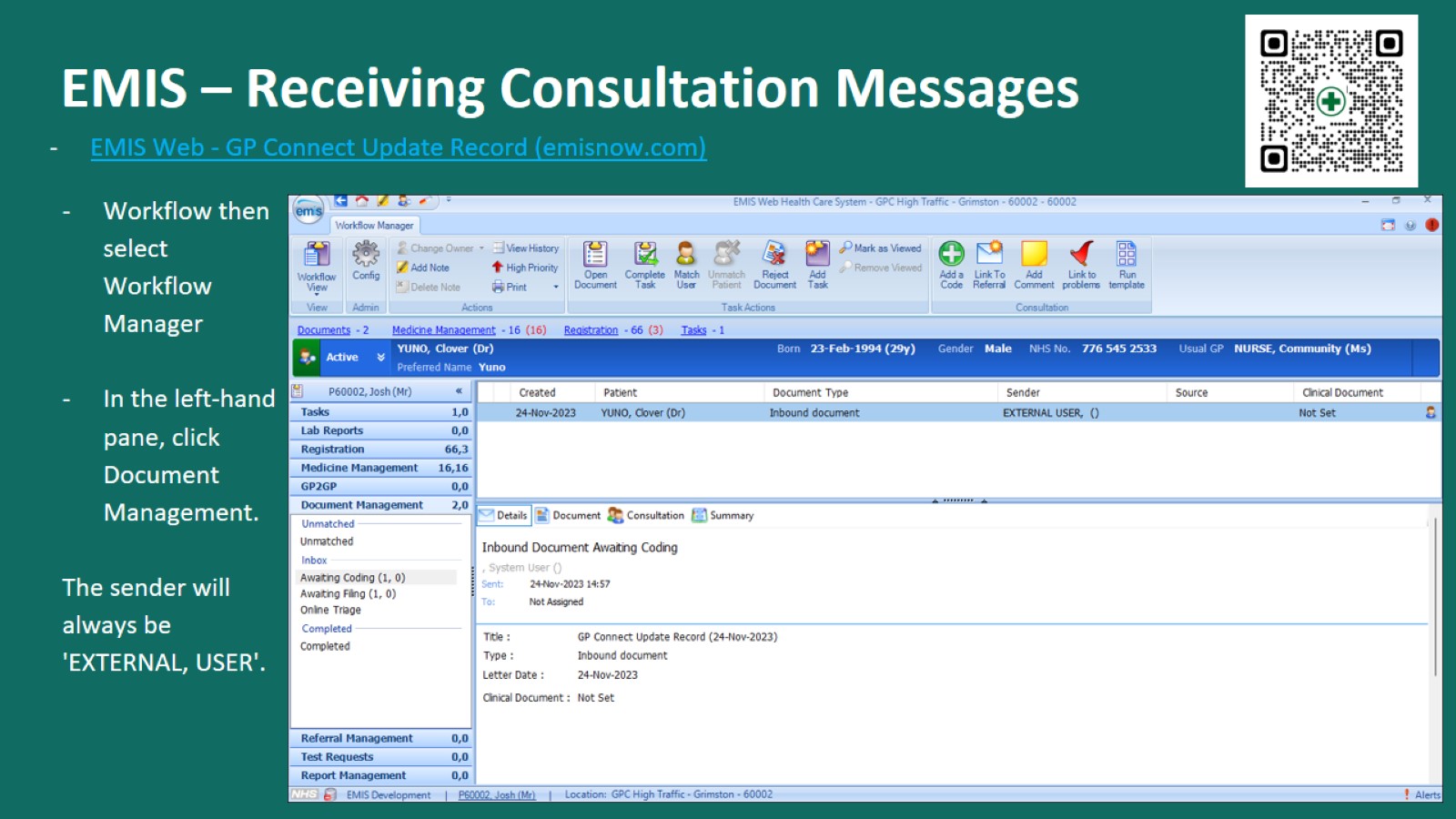 EMIS – Receiving Consultation Messages
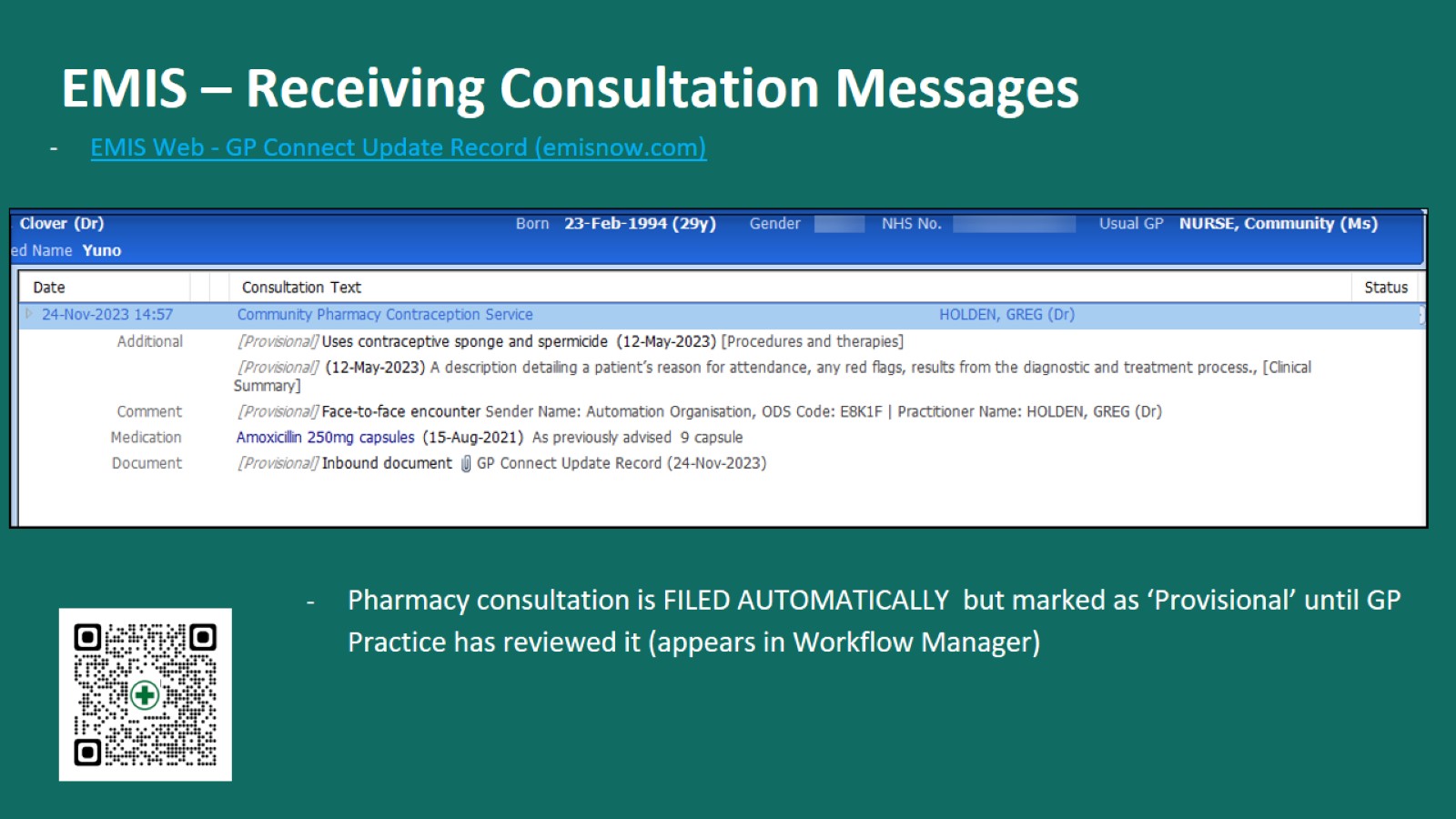 EMIS – Receiving Consultation Messages
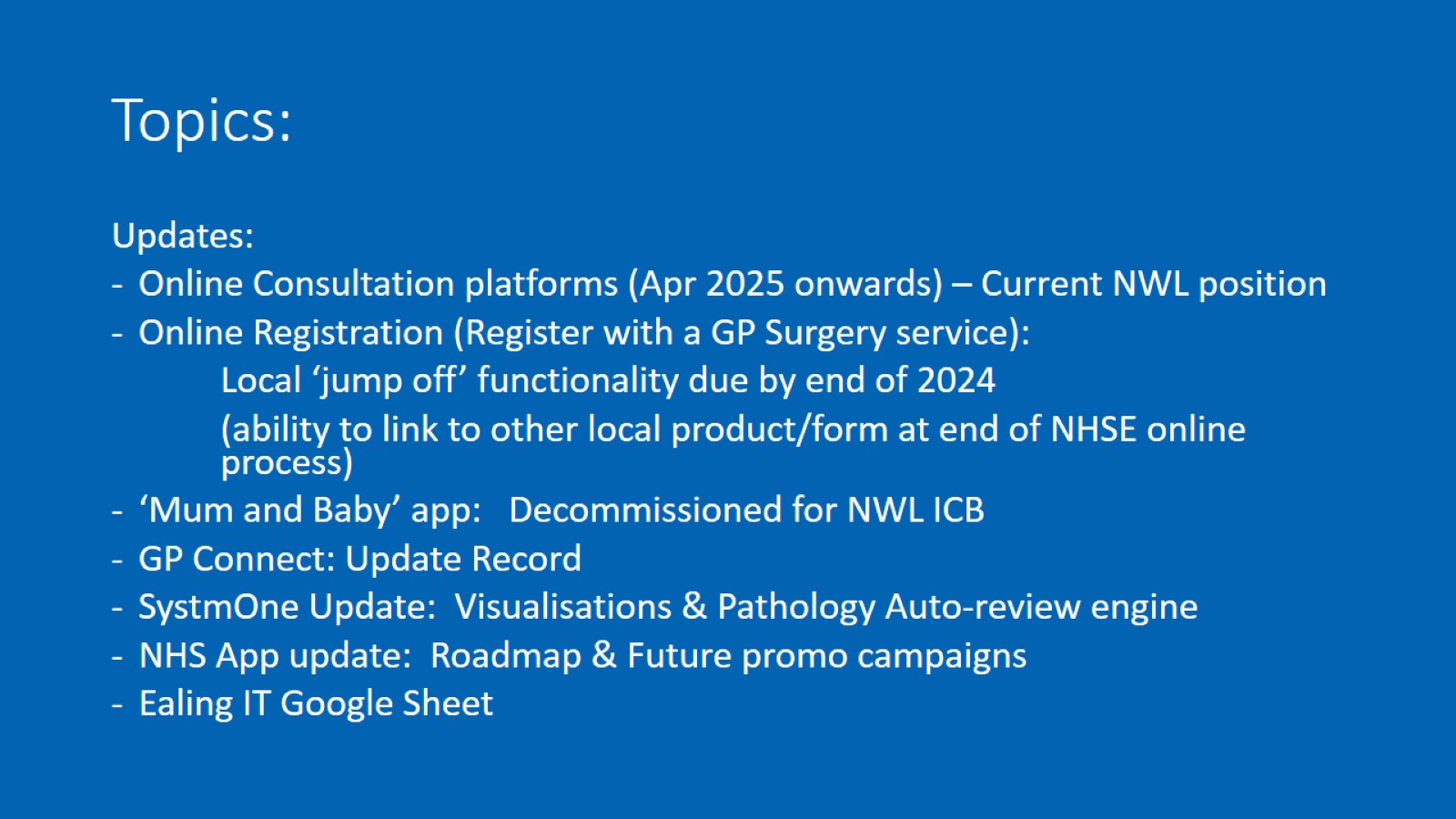 Topics:
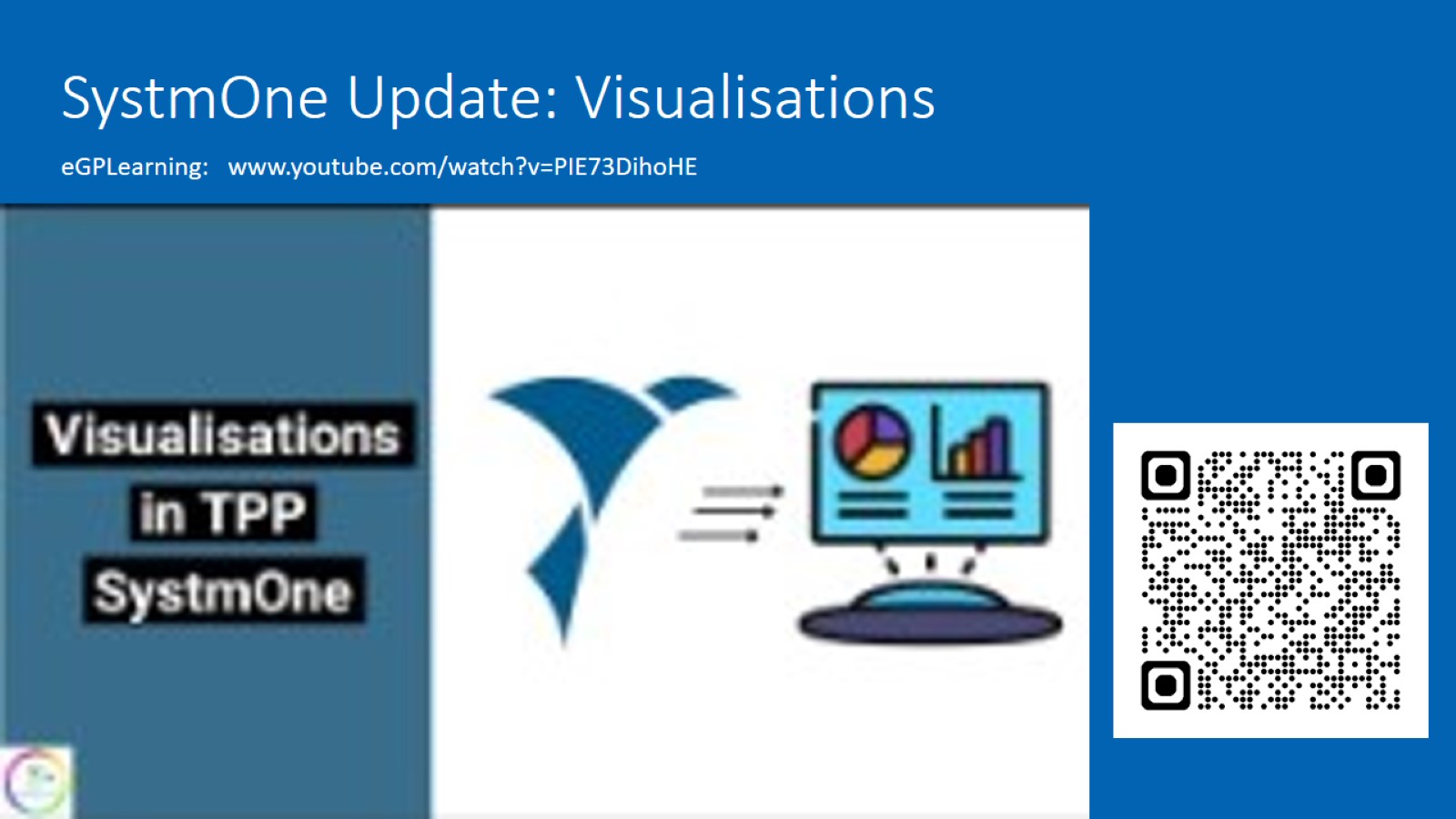 SystmOne Update: Visualisations
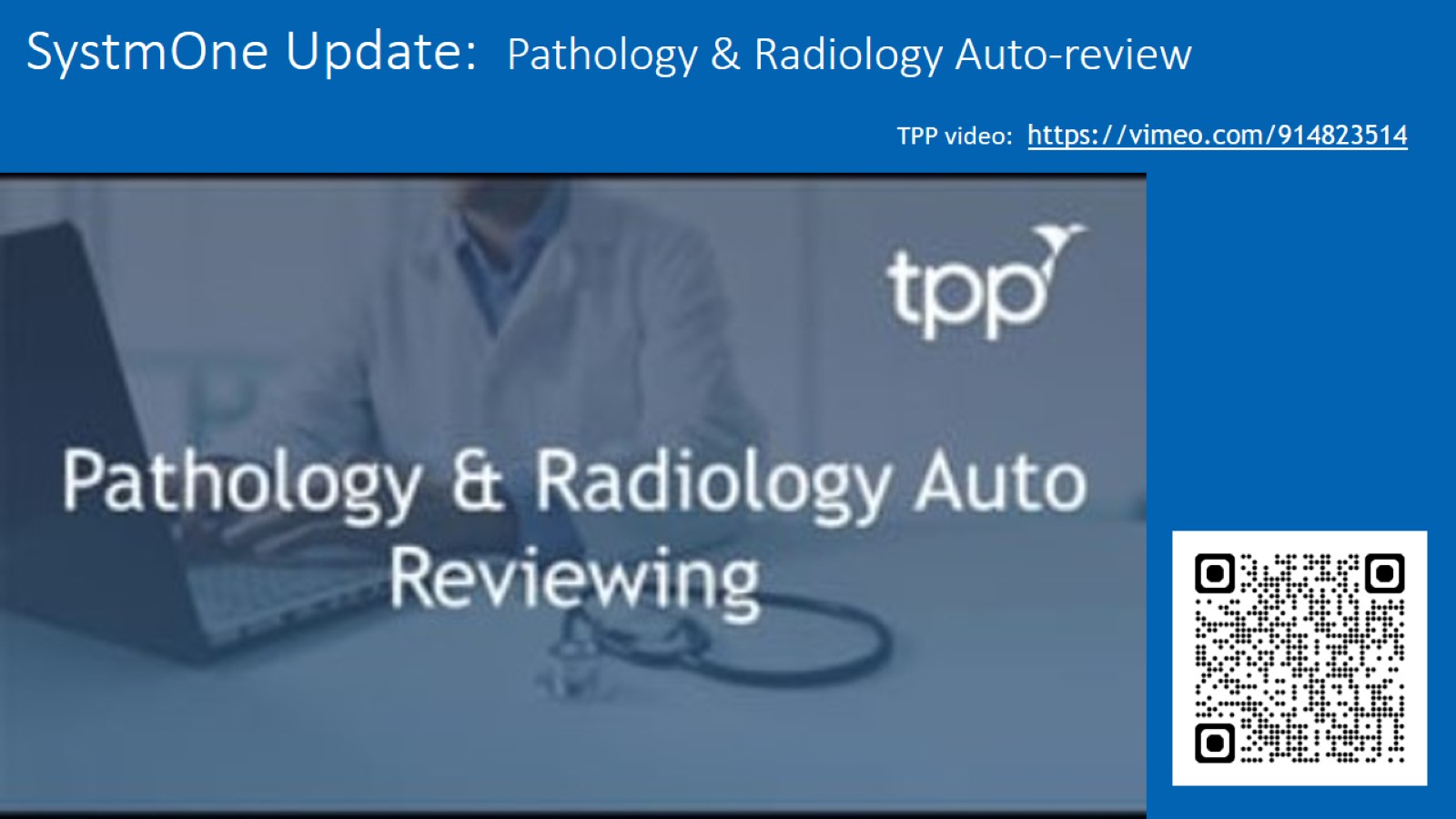 SystmOne Update:  Pathology & Radiology Auto-review
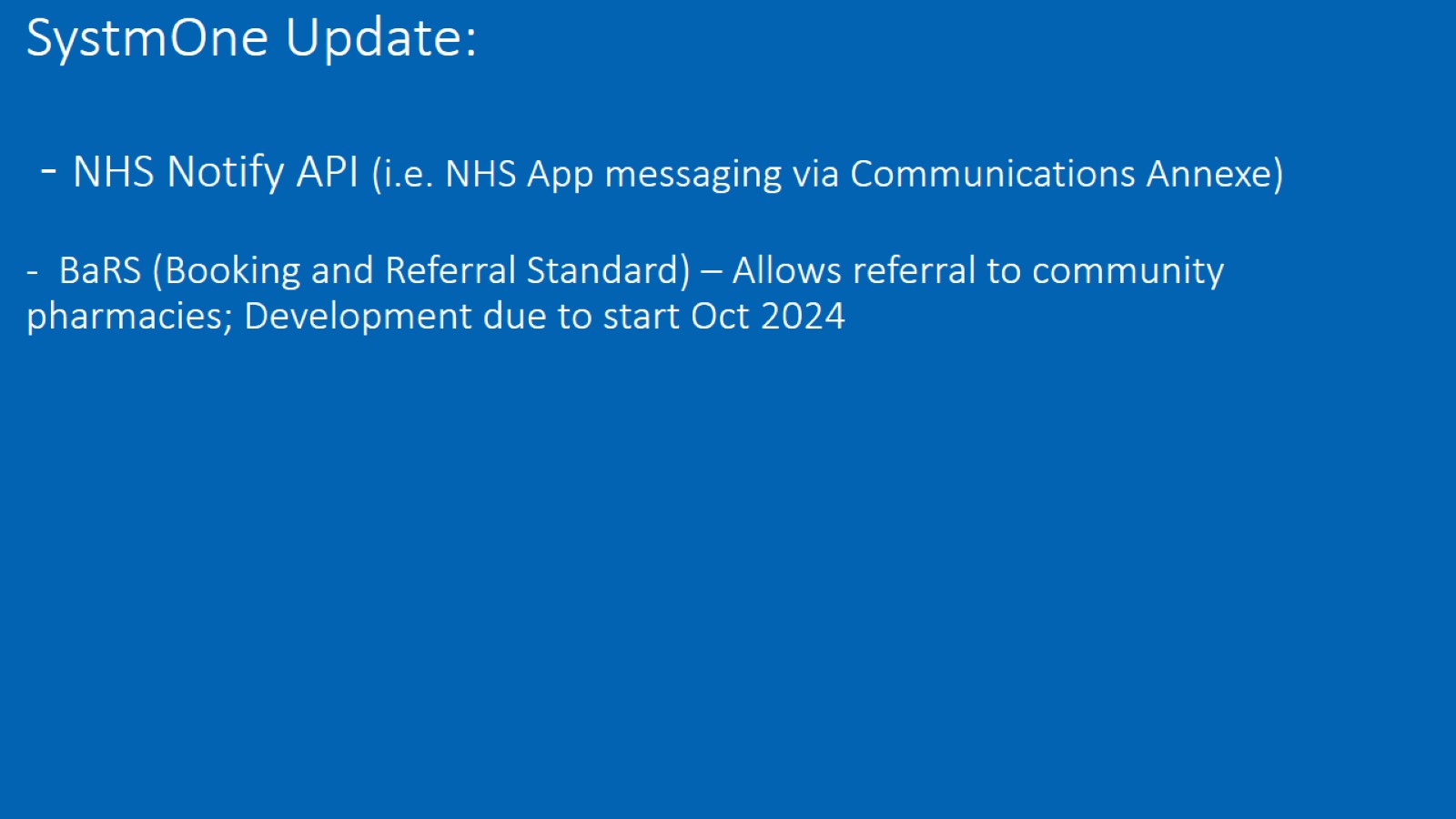 SystmOne Update:  - NHS Notify API (i.e. NHS App messaging via Communications Annexe)-  BaRS (Booking and Referral Standard) – Allows referral to community pharmacies; Development due to start Oct 2024
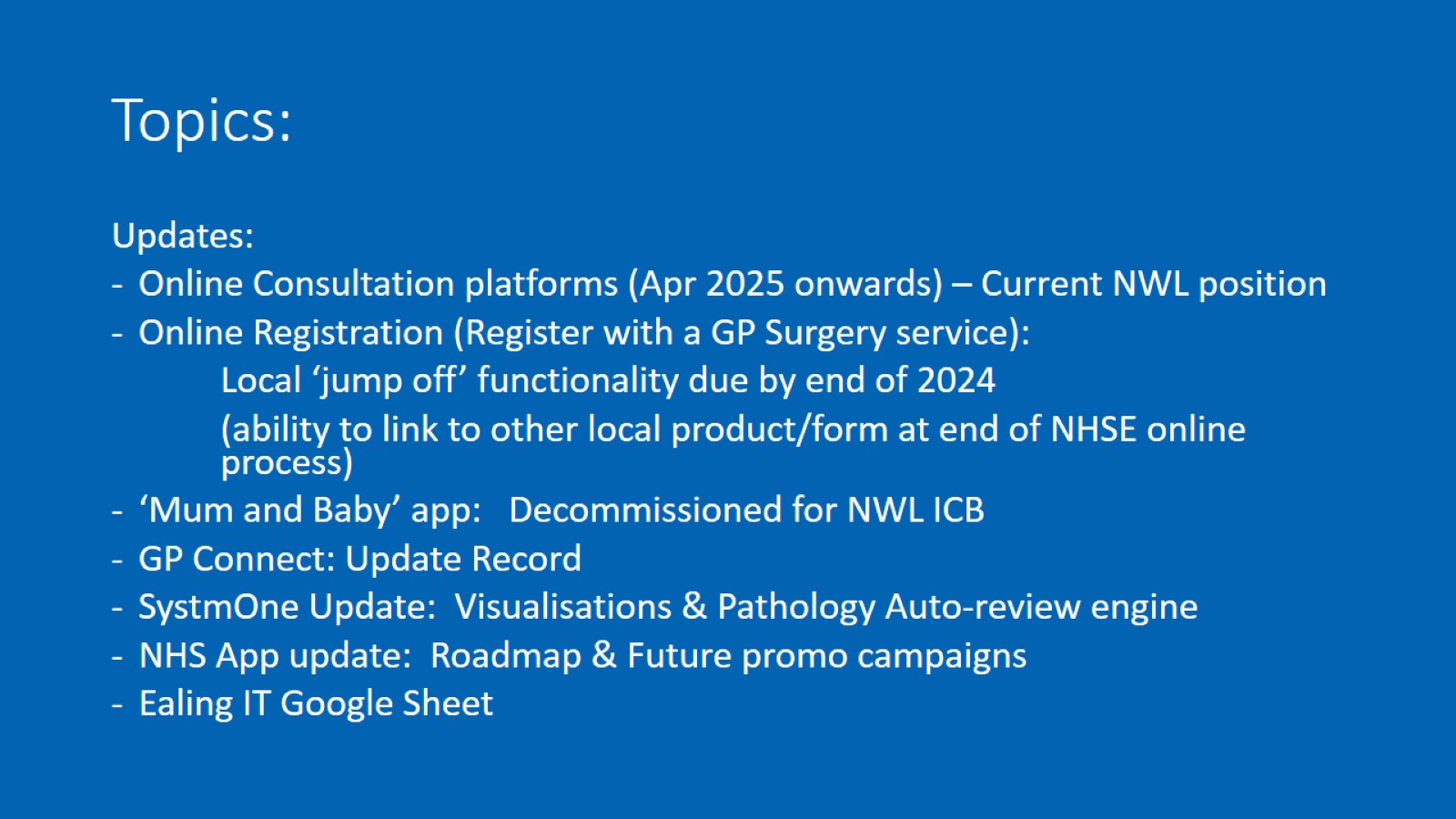 Topics:
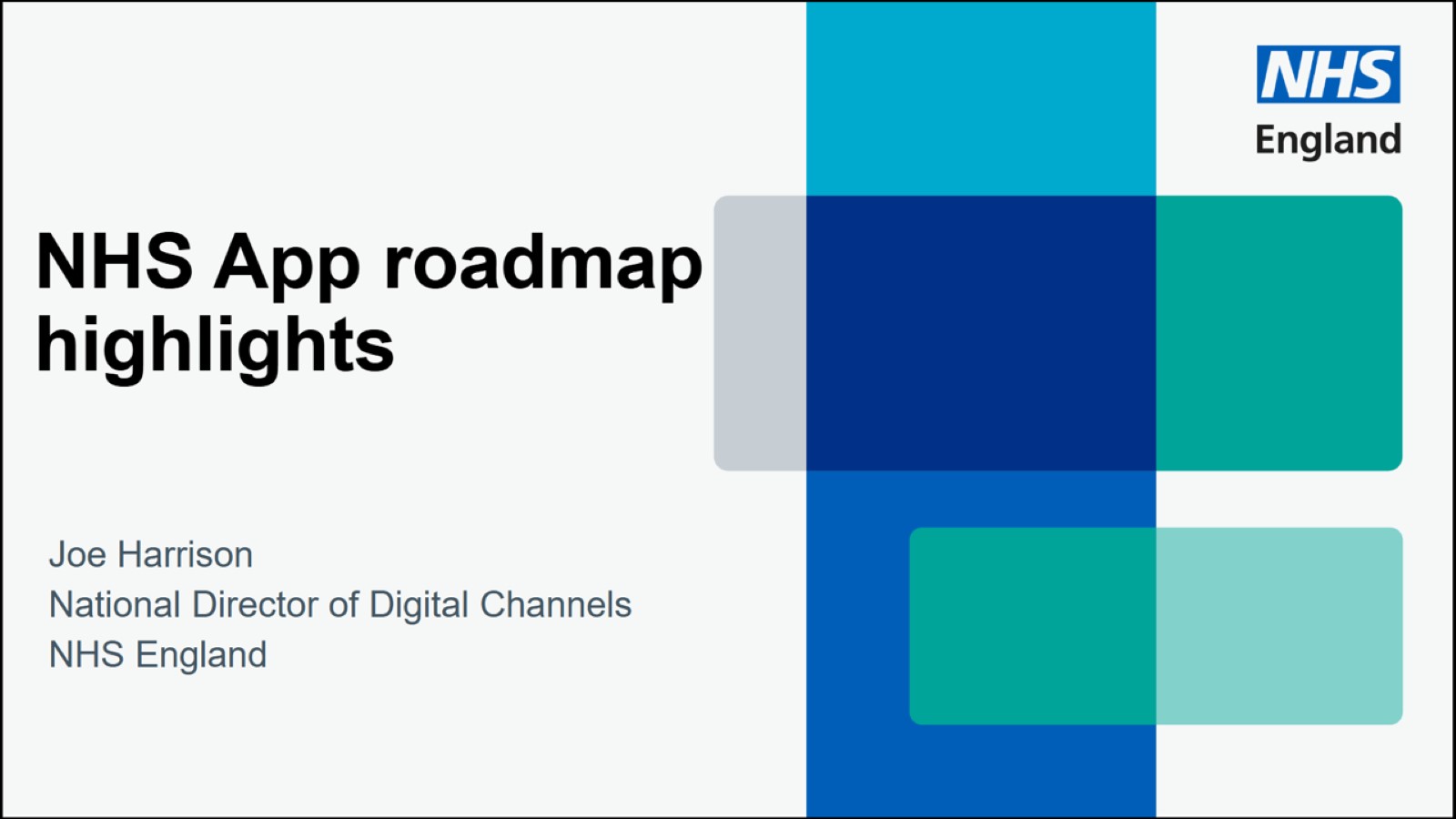 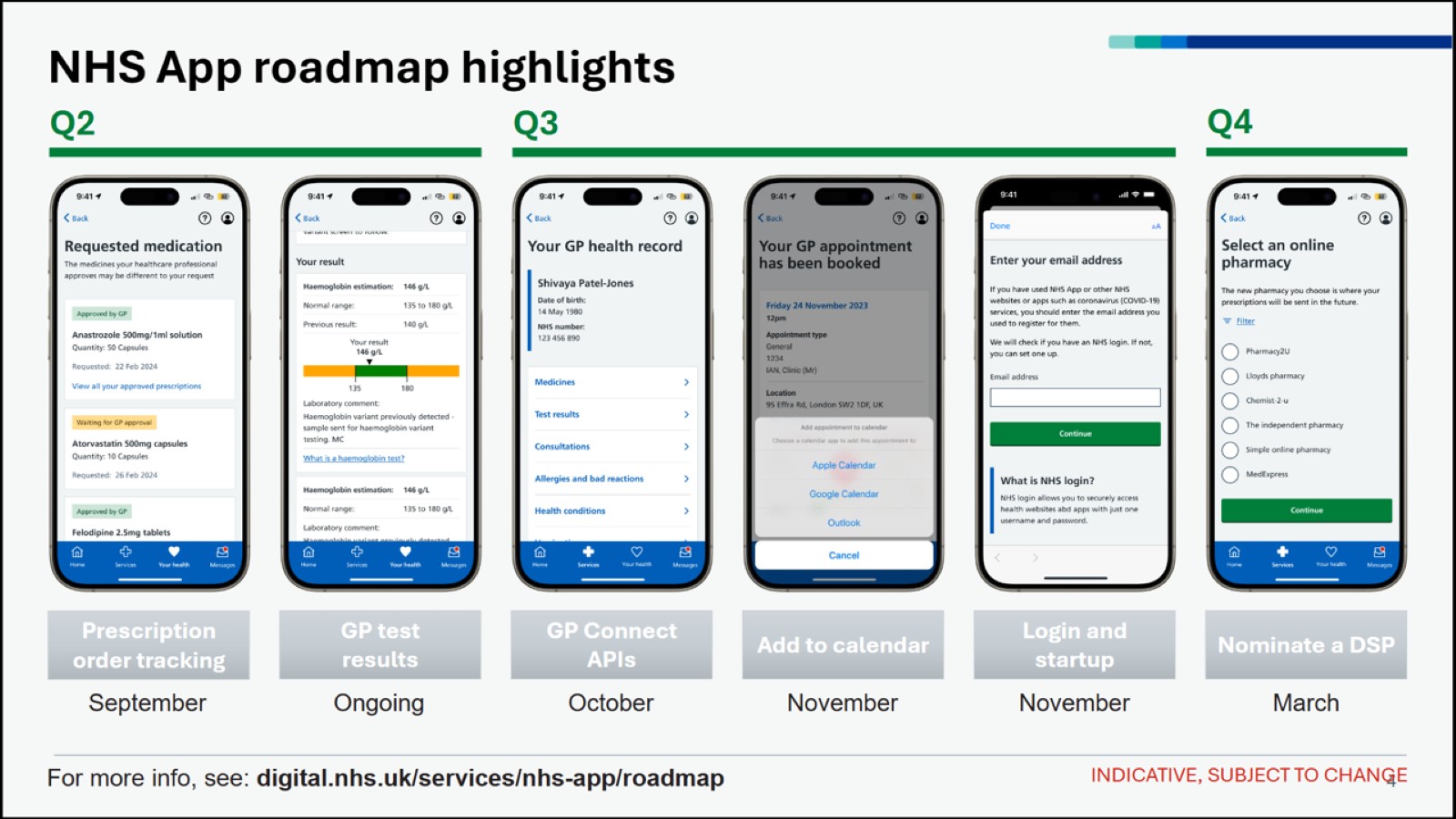 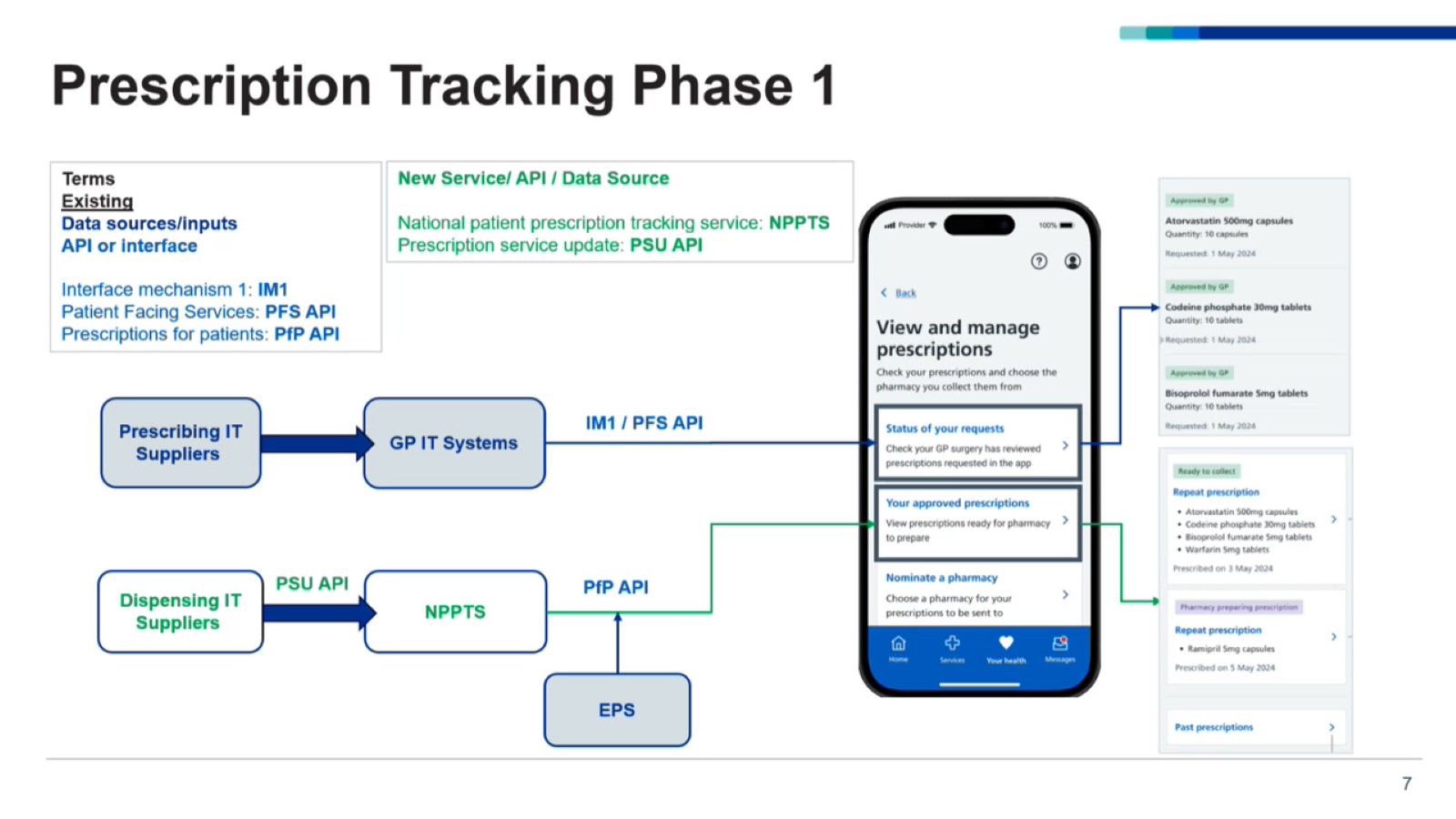 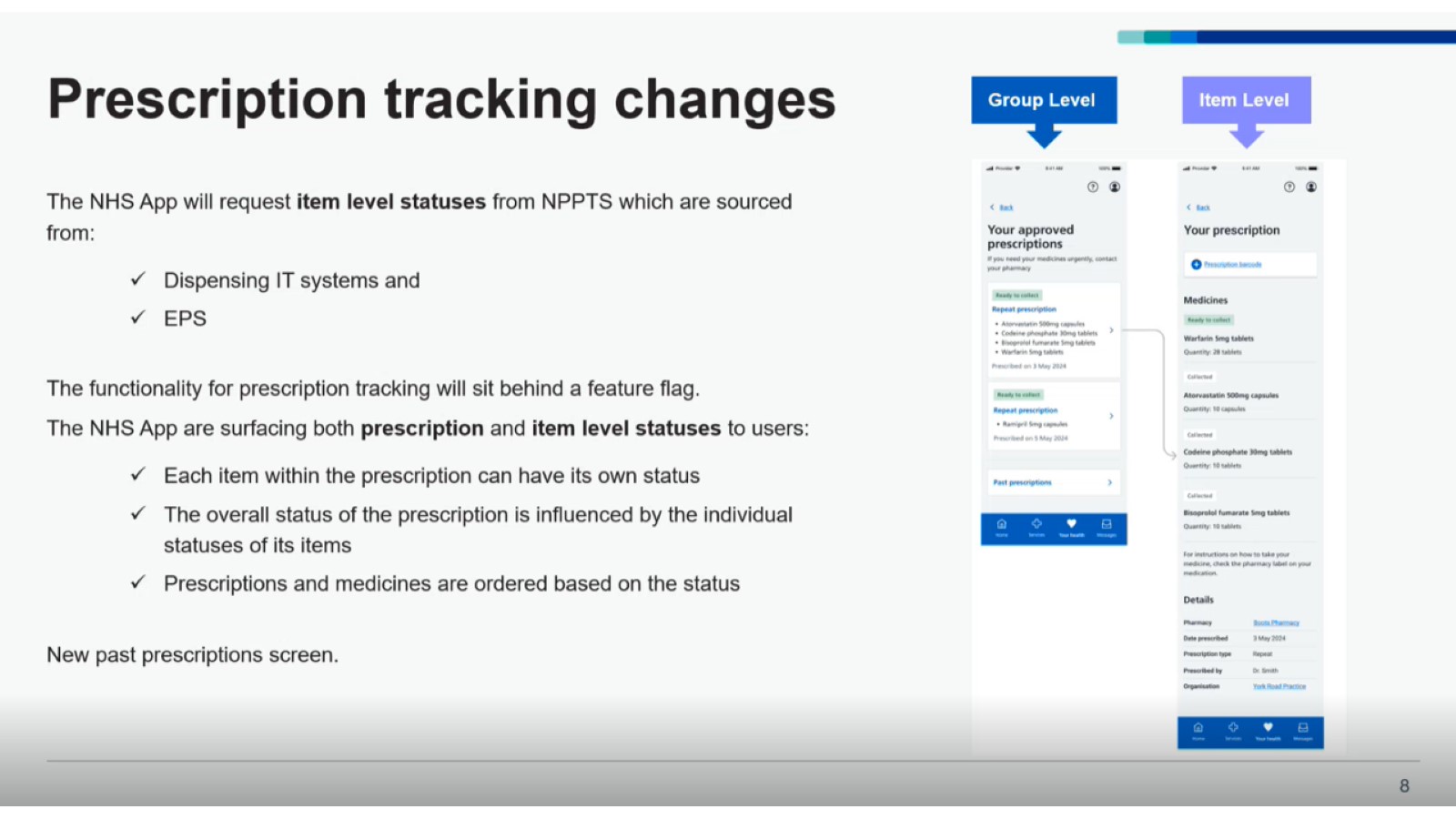 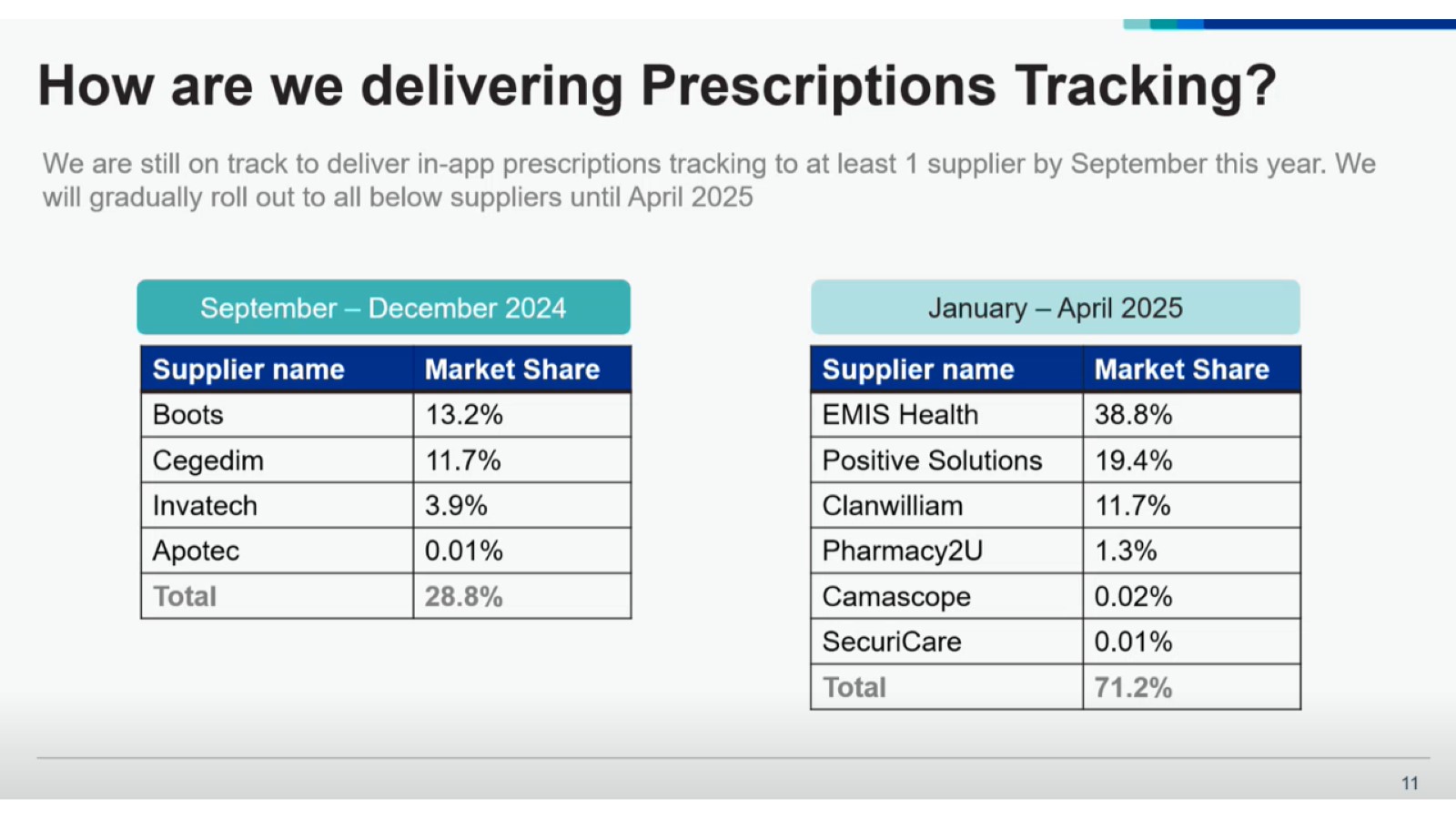 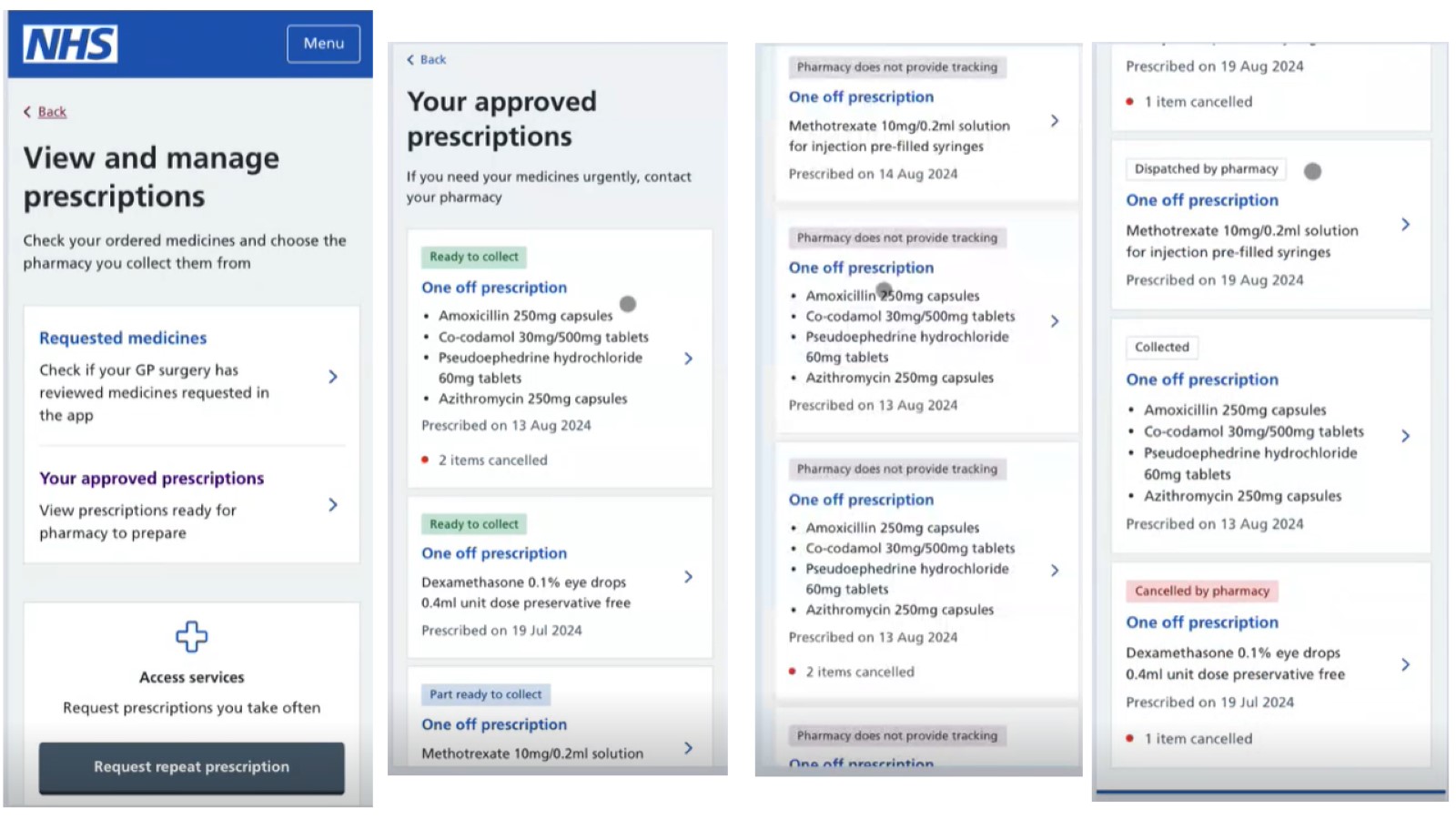 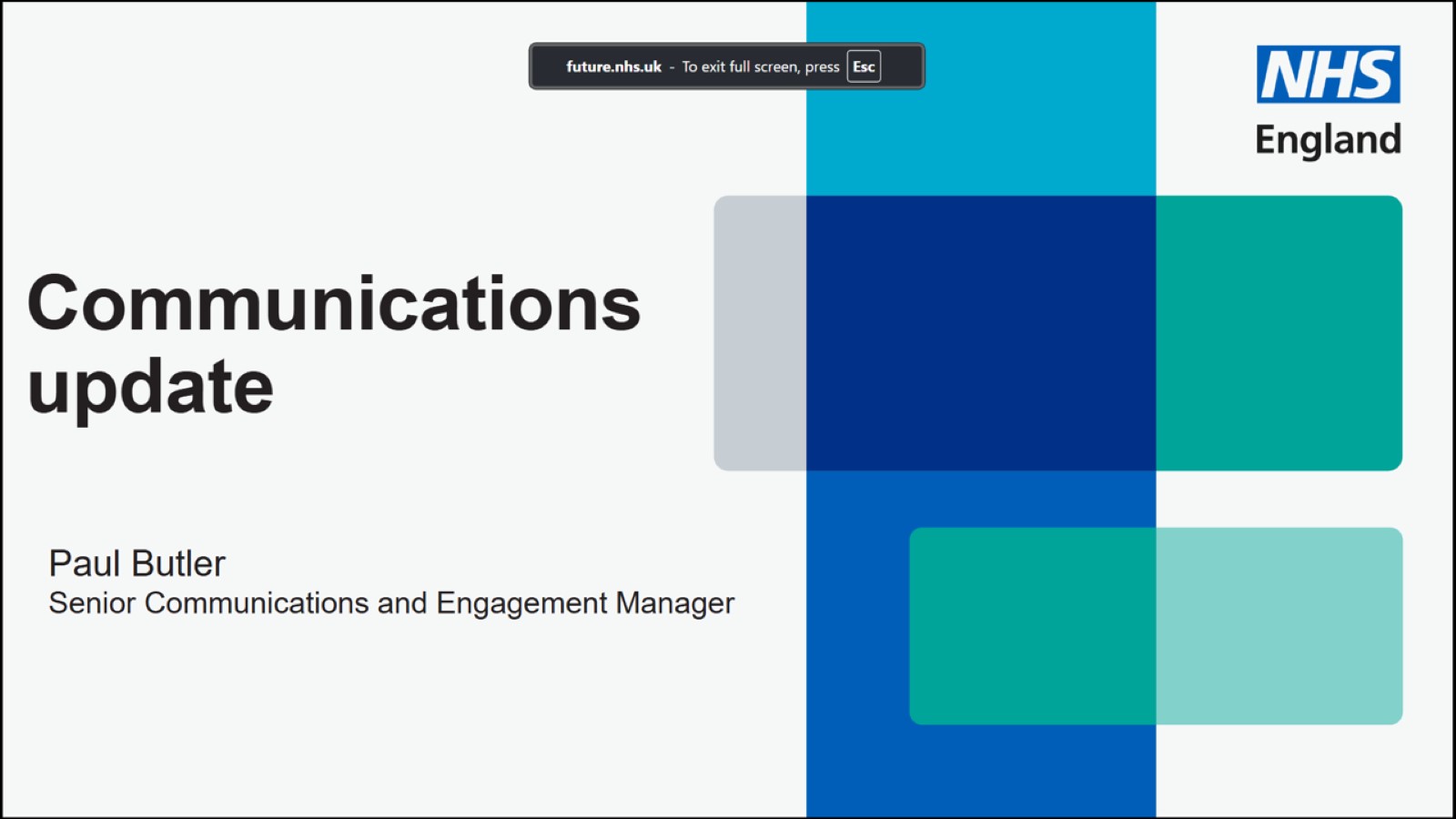 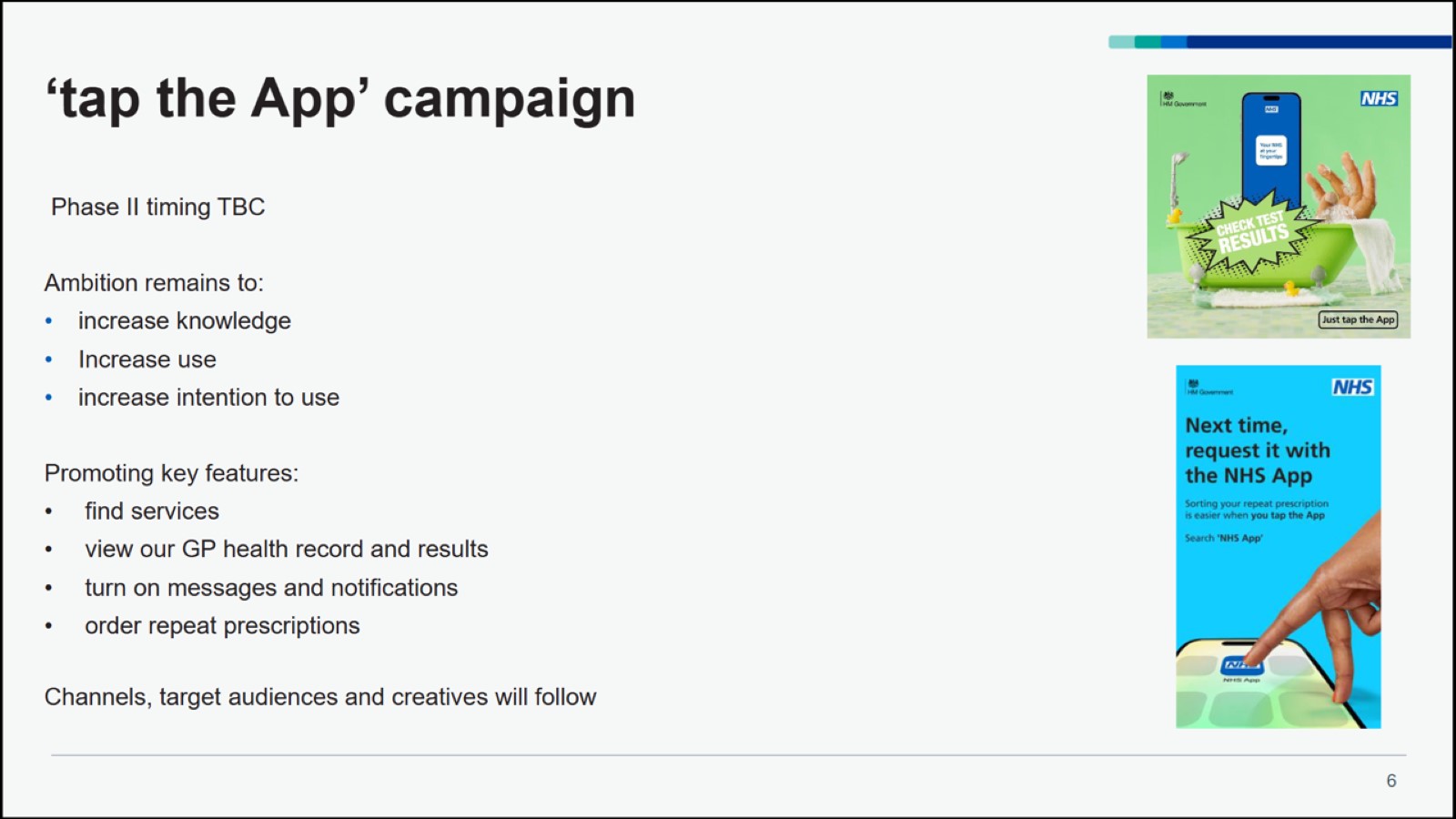 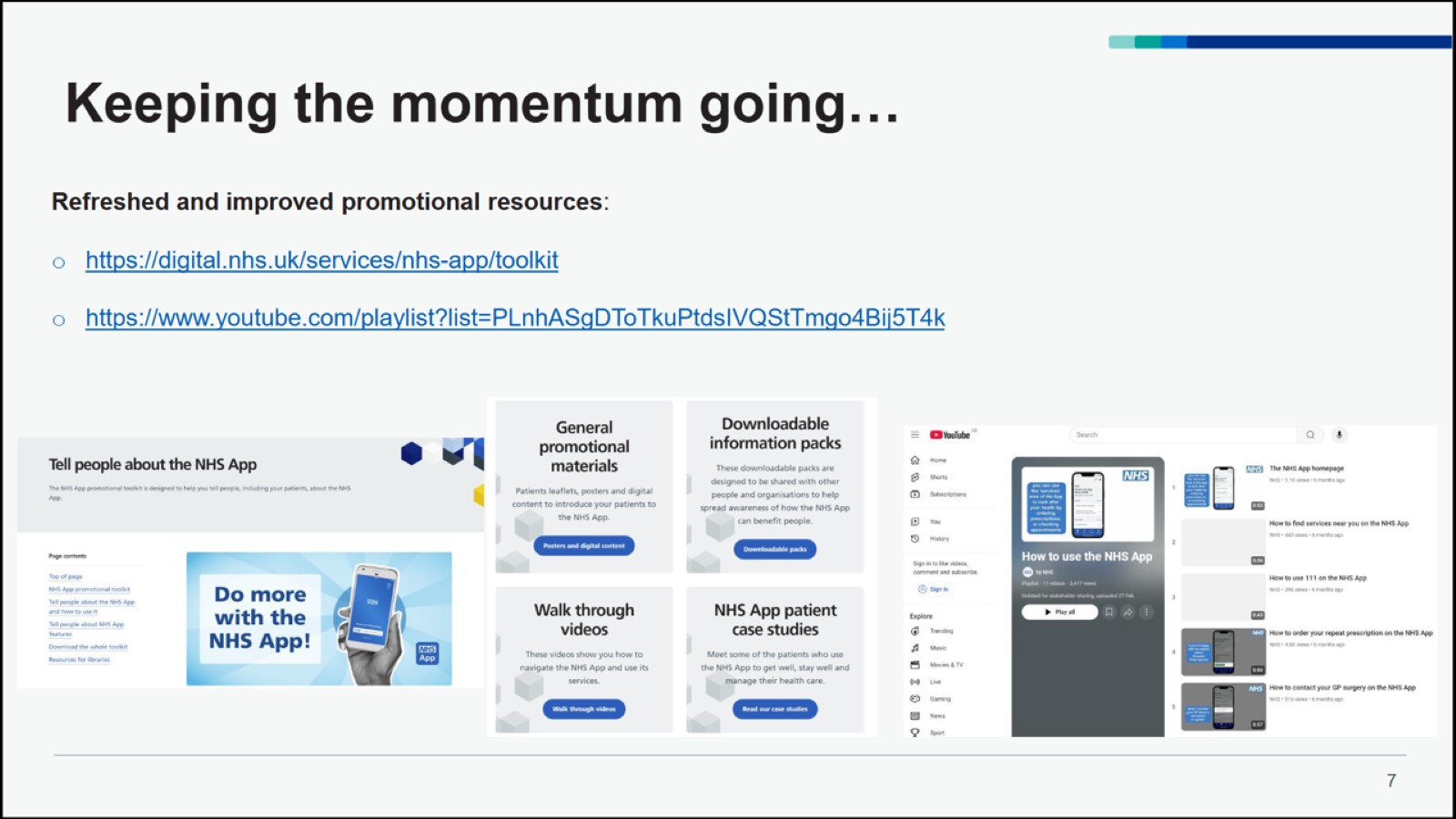 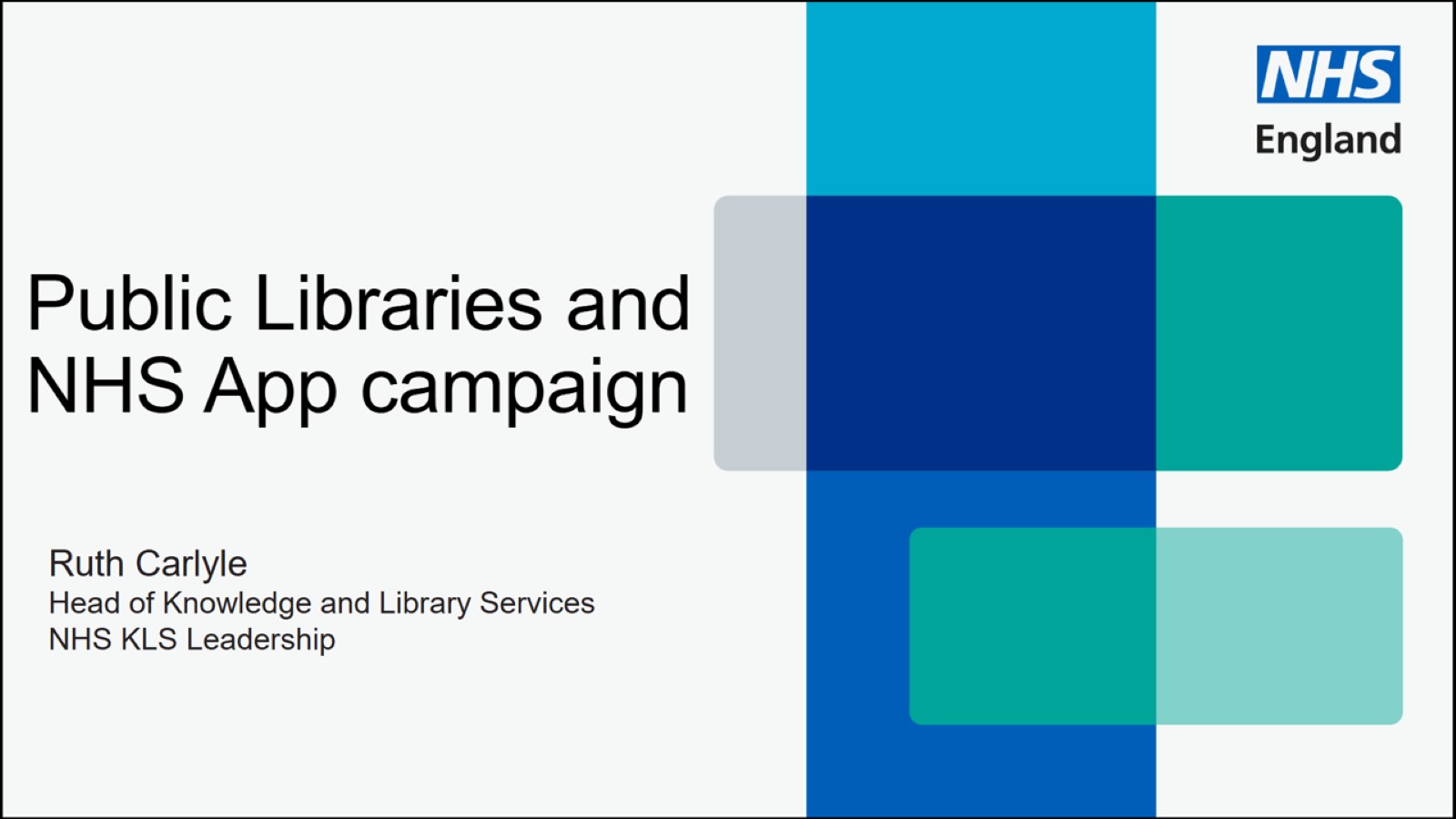 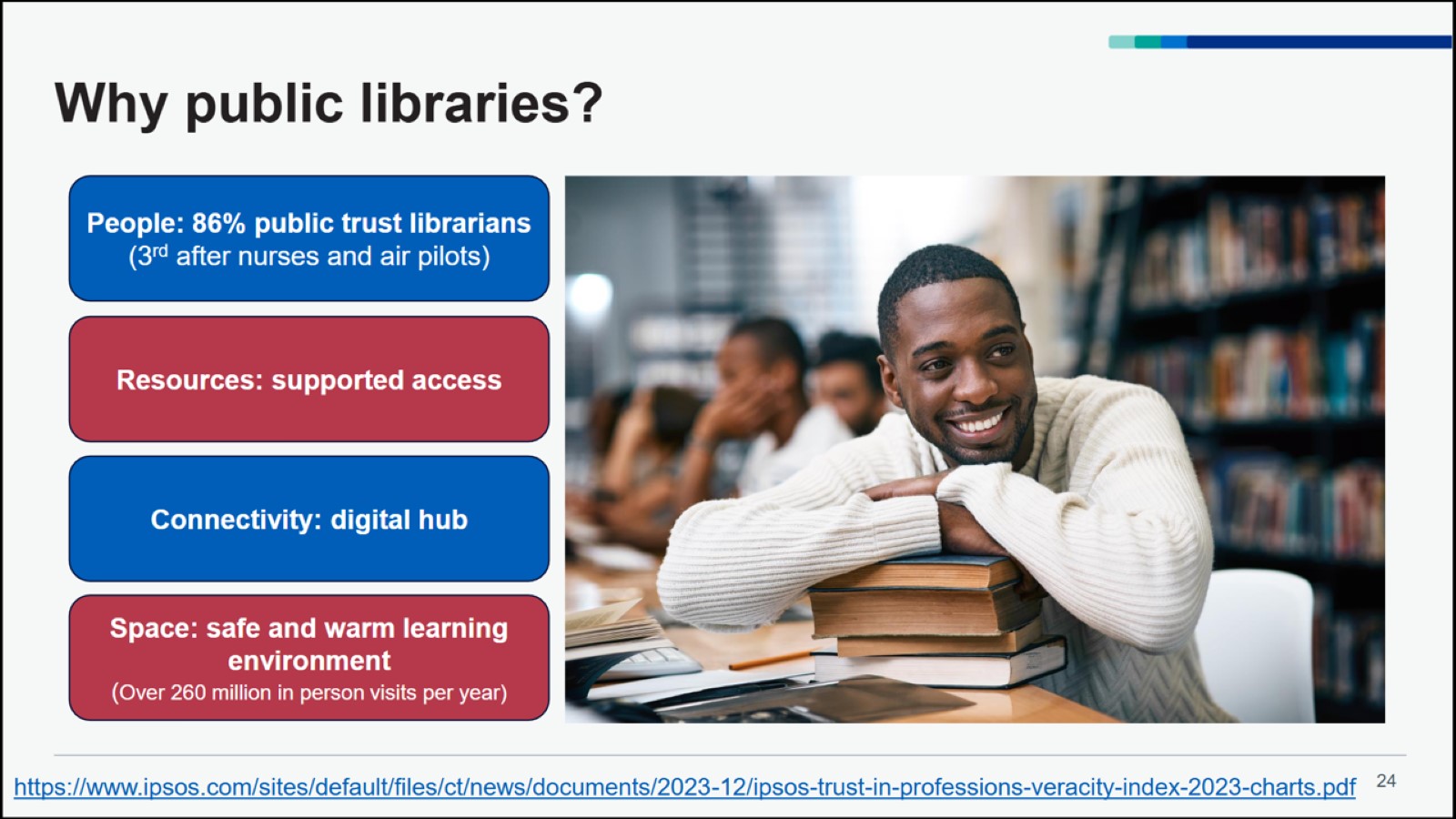 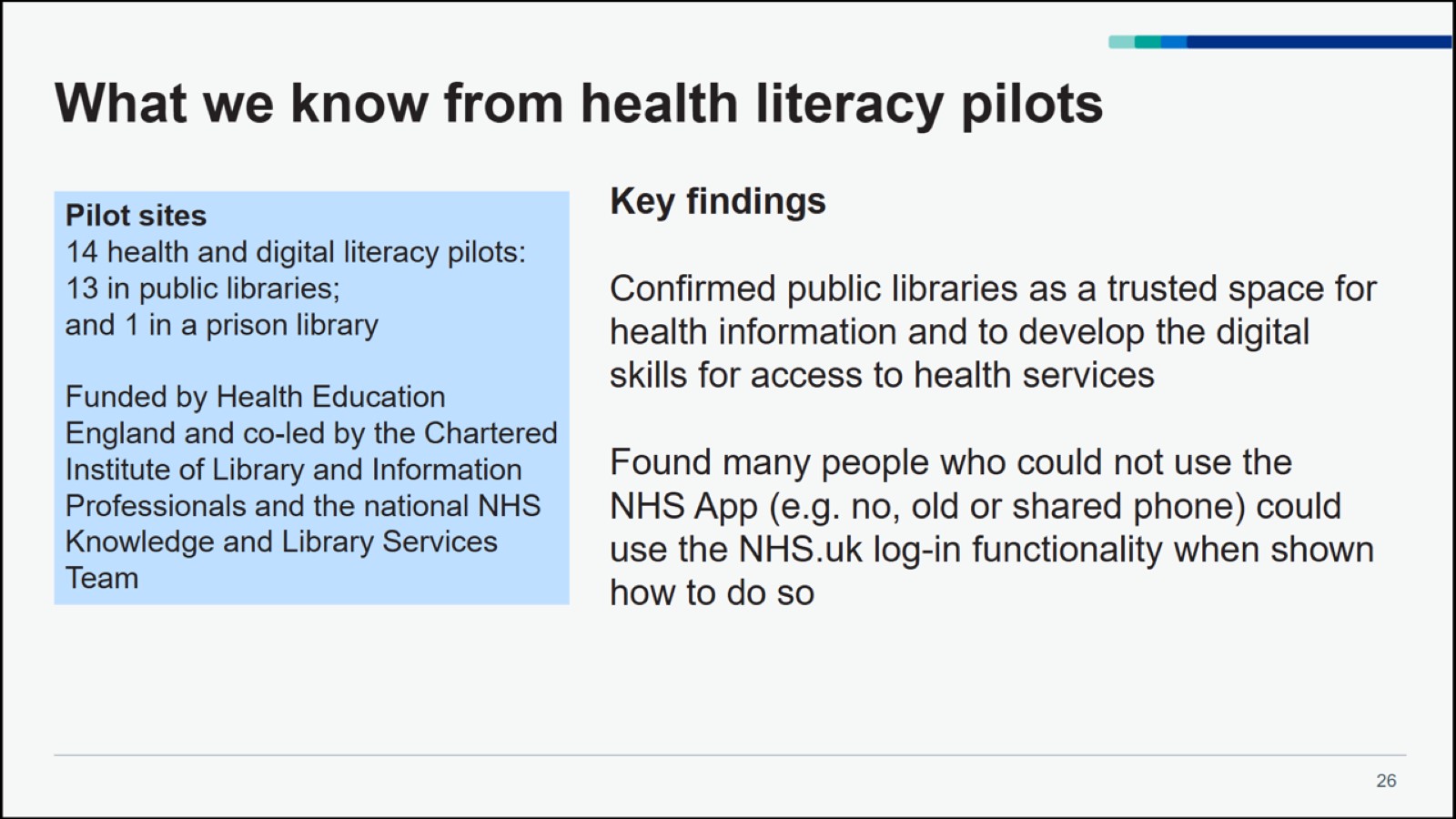 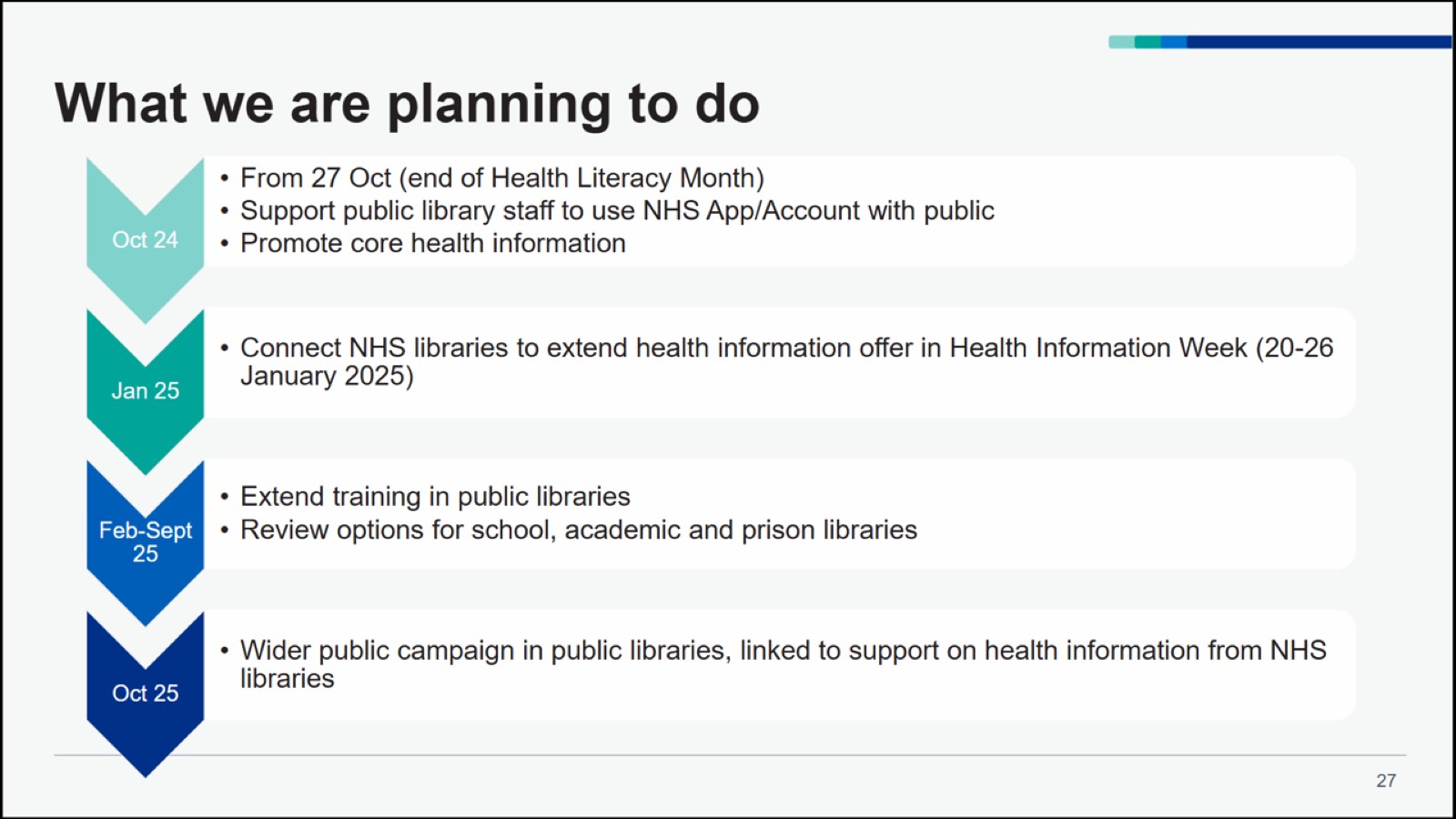 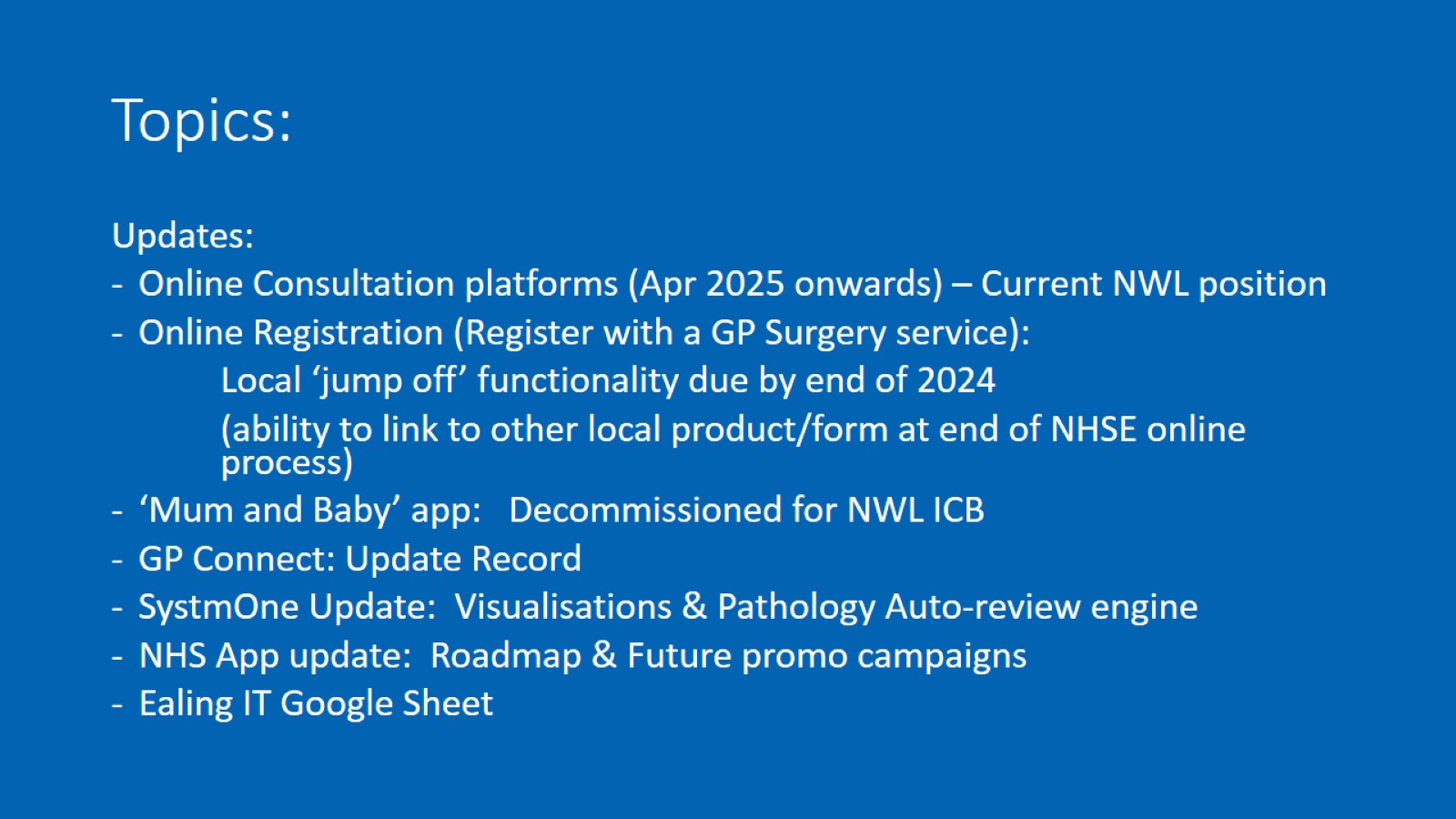 Topics:
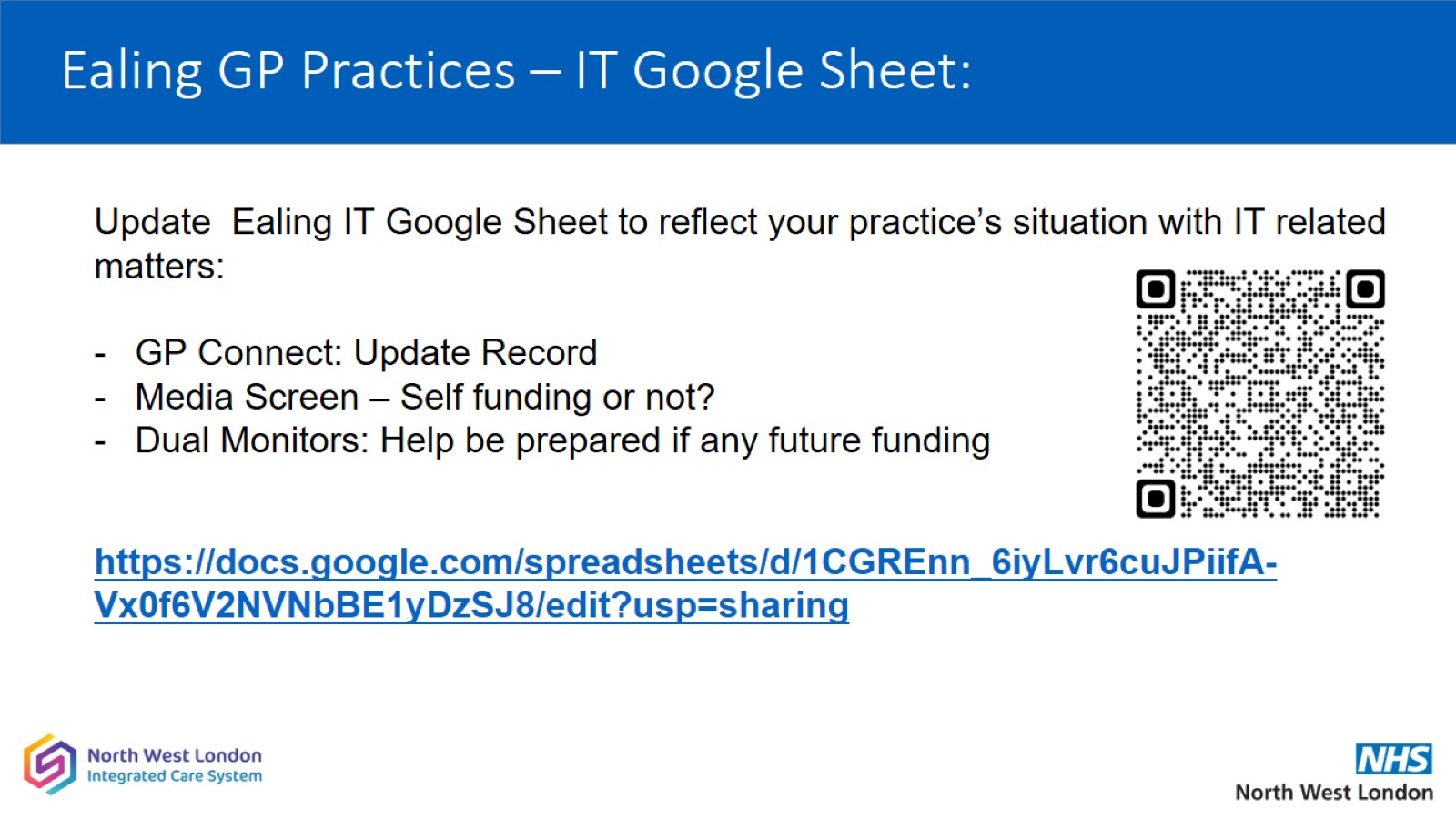 Ealing GP Practices – IT Google Sheet: